*Numerical Methods
Final
2013.12.17
Materials Science and Engineering
20100113  Lim Seok-Jae
cONTENTS
Term project

Free problem
cONTENTS
Term project

Free problem
Term project_hw
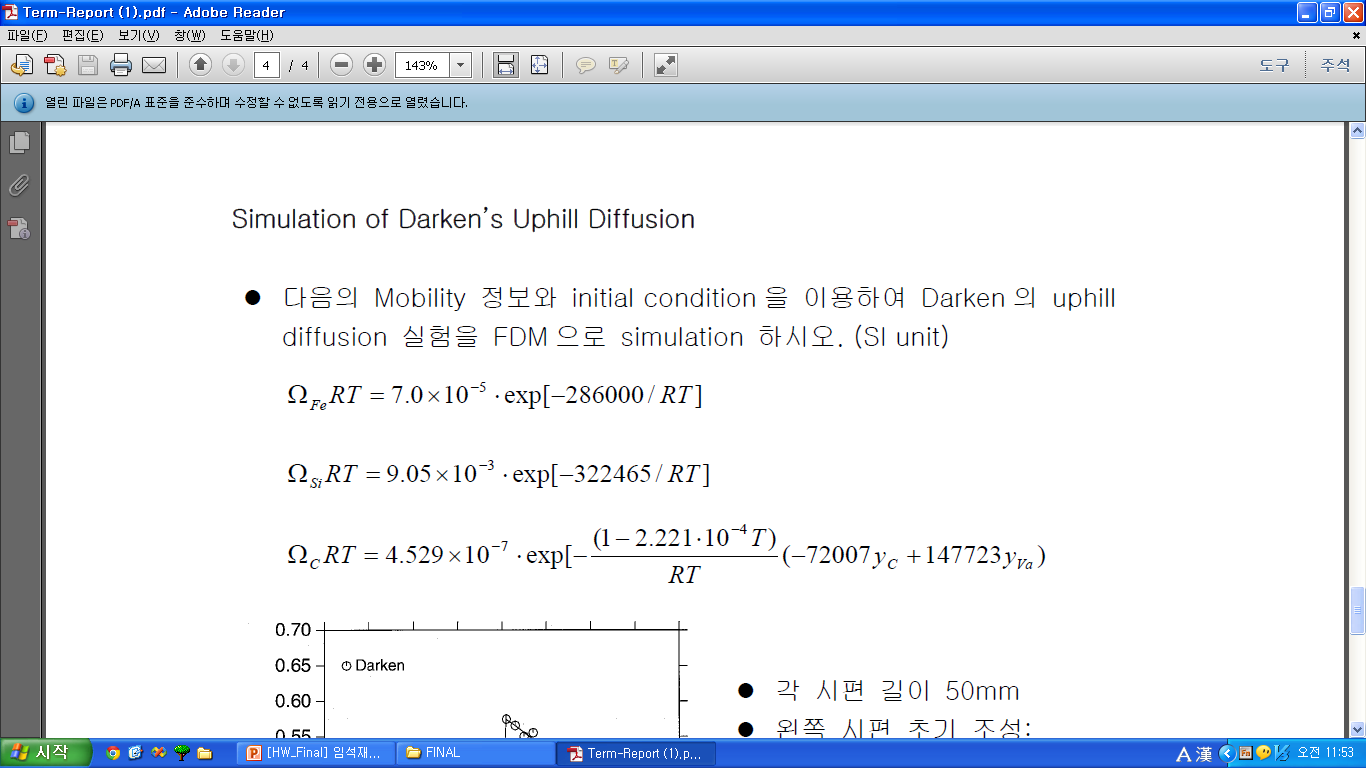 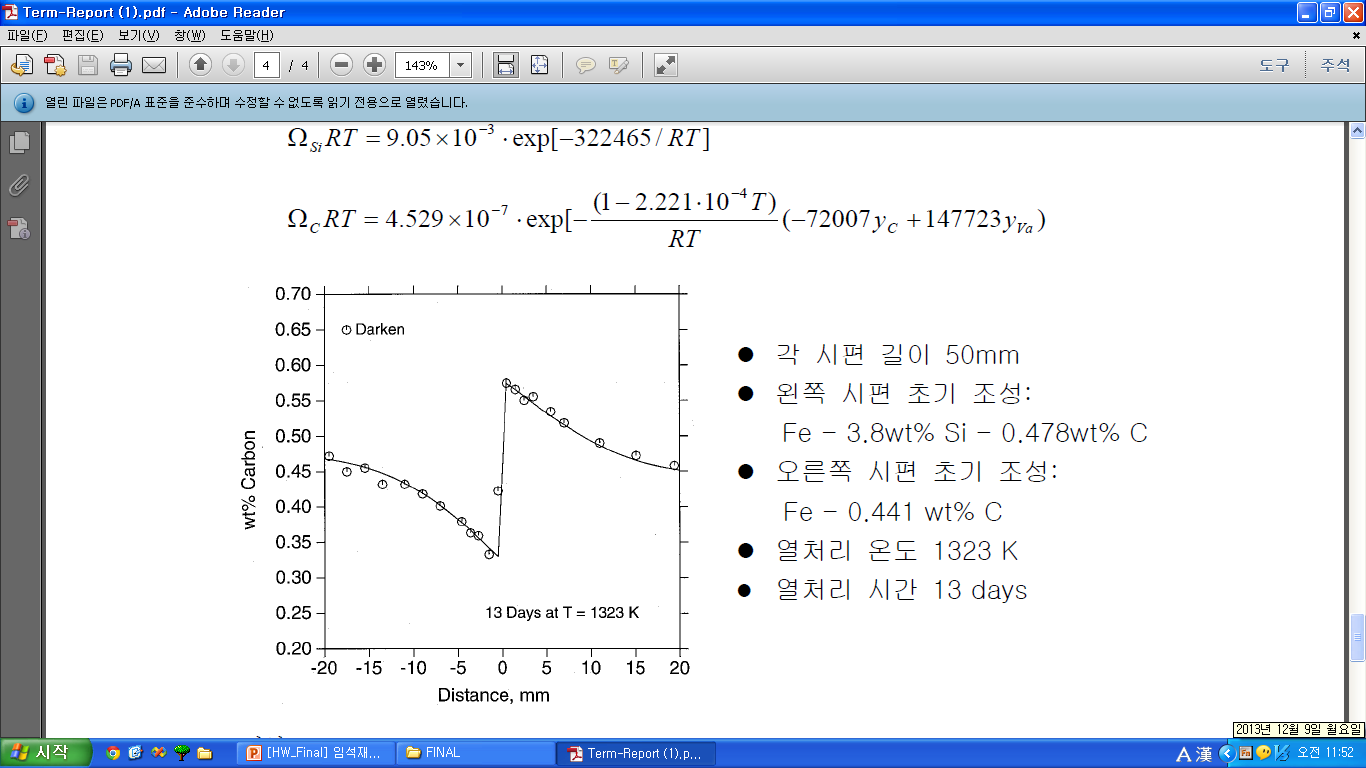 Set, 0.001wt% Si
Term project_hw
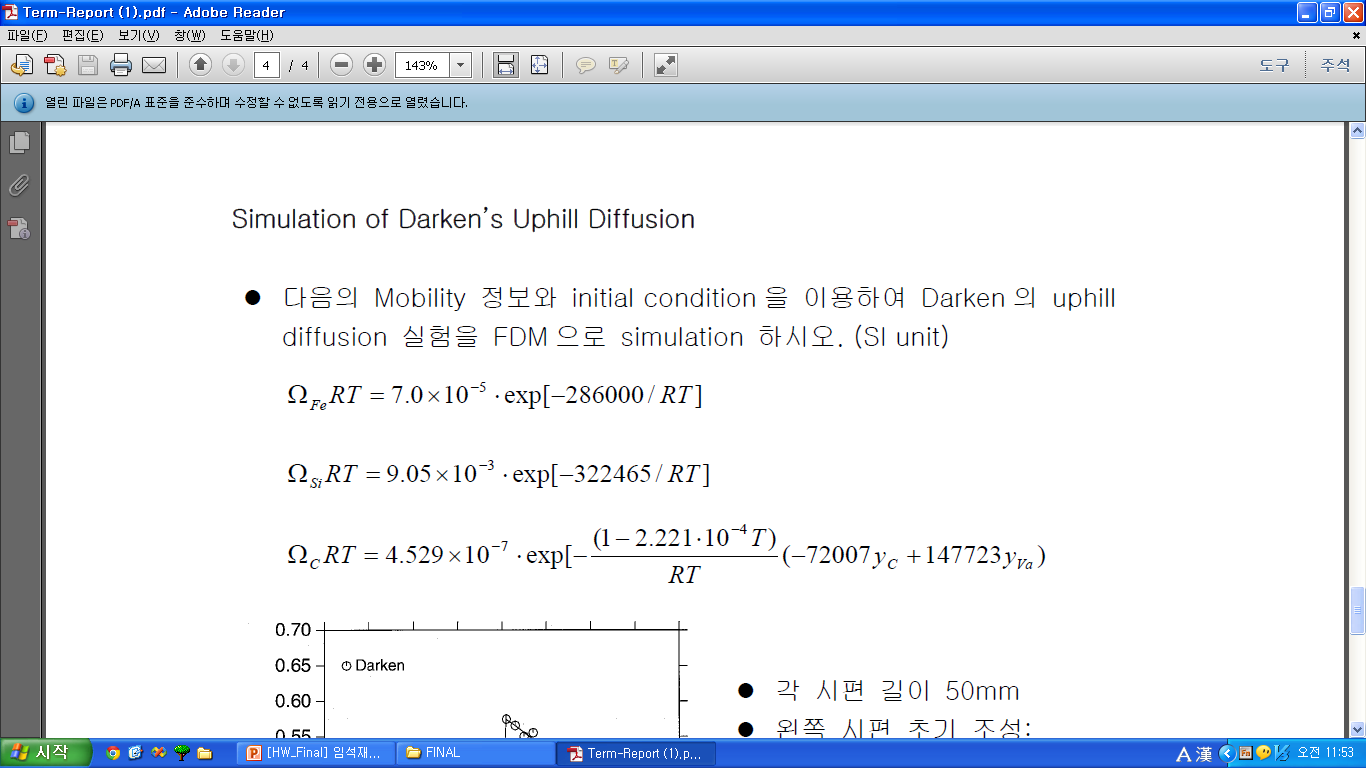 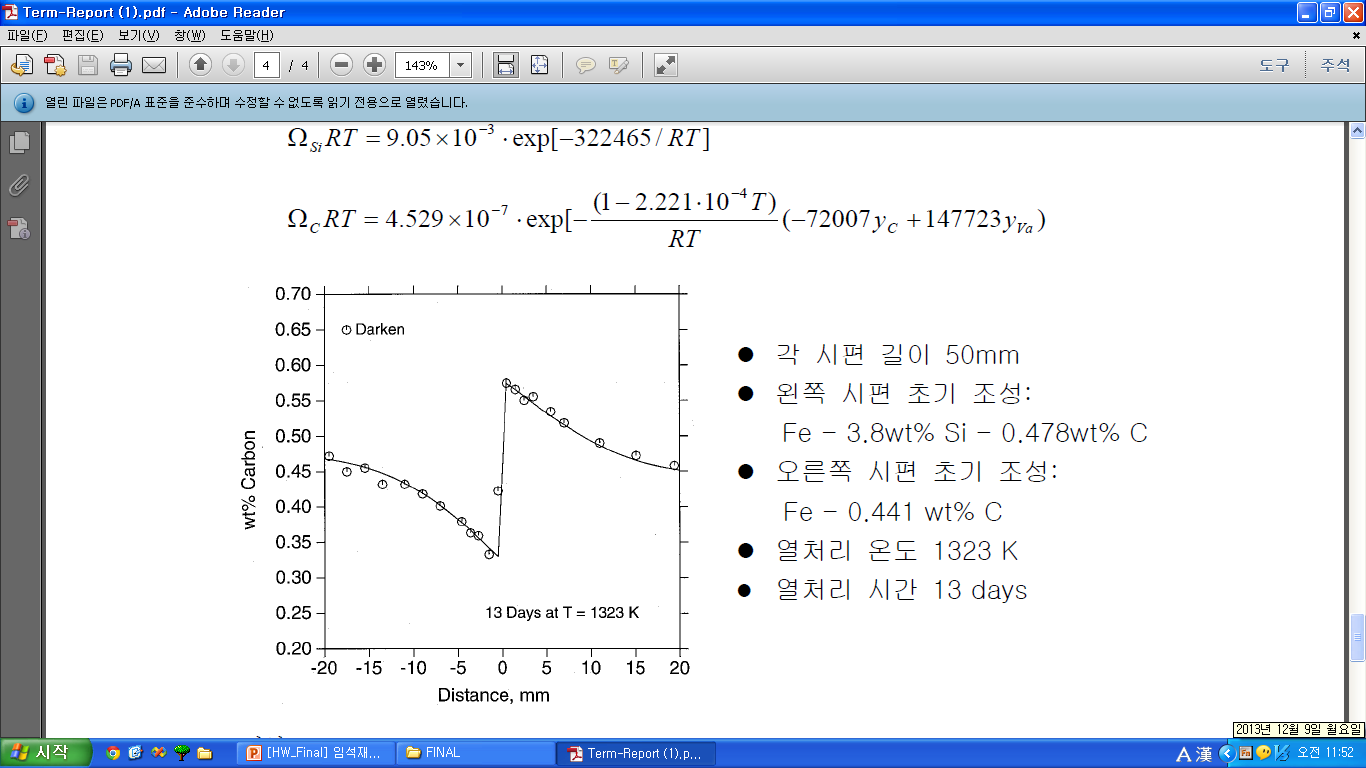 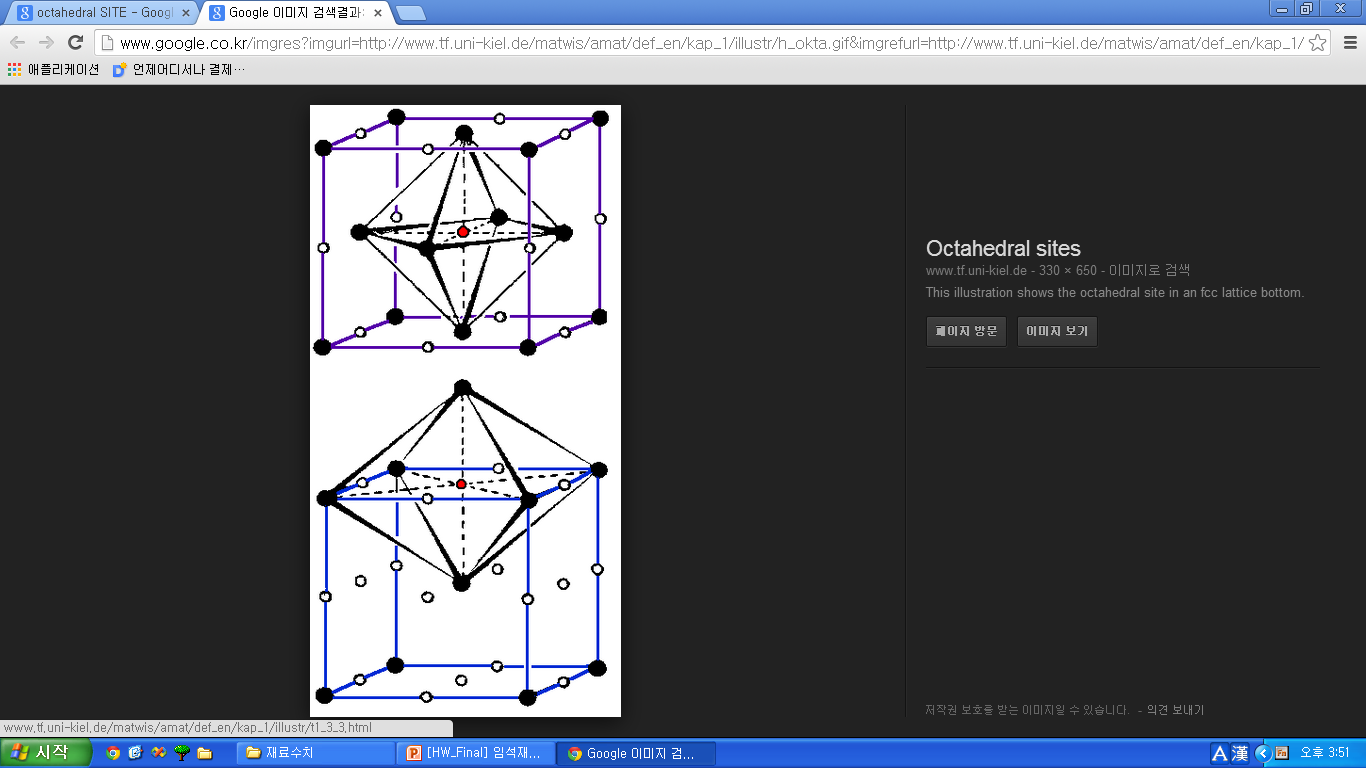 Thanks to 재익
Term project_condition
0
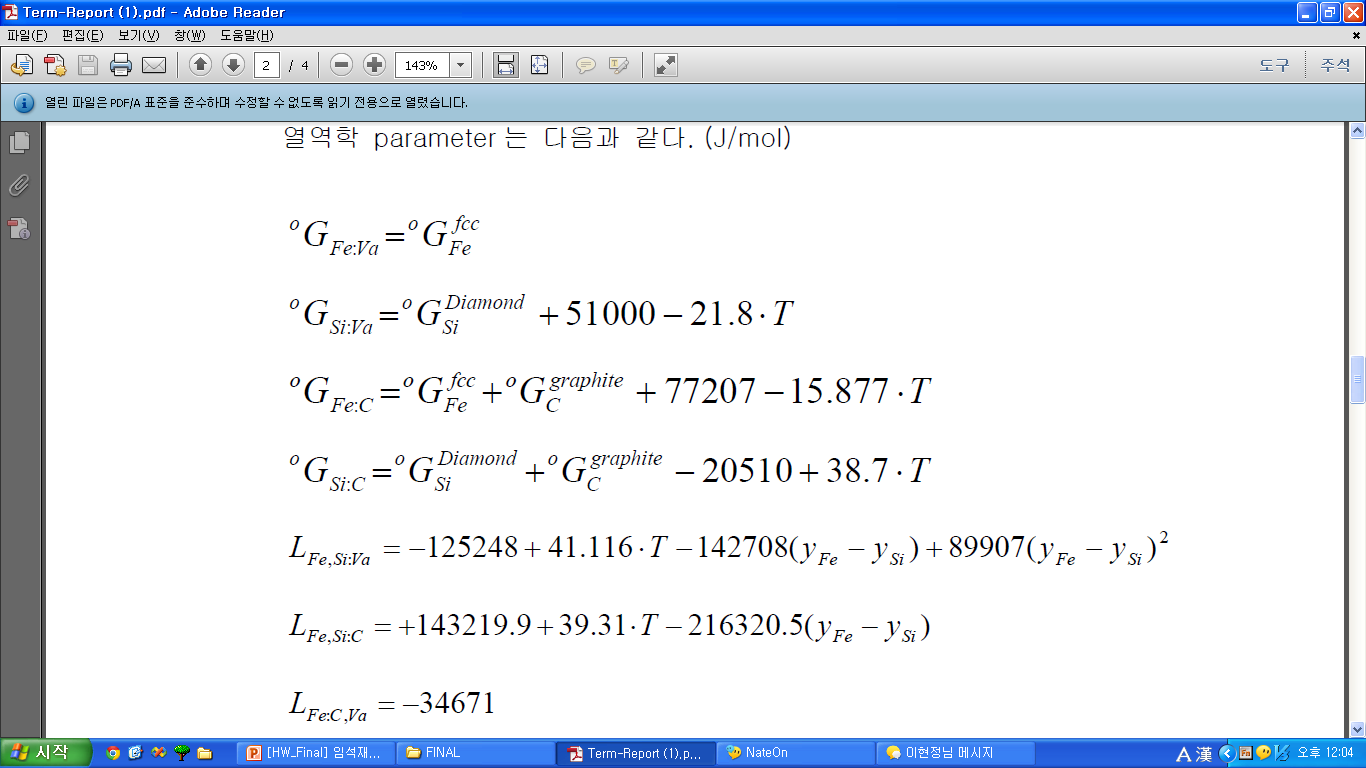 0
0
0
0
0
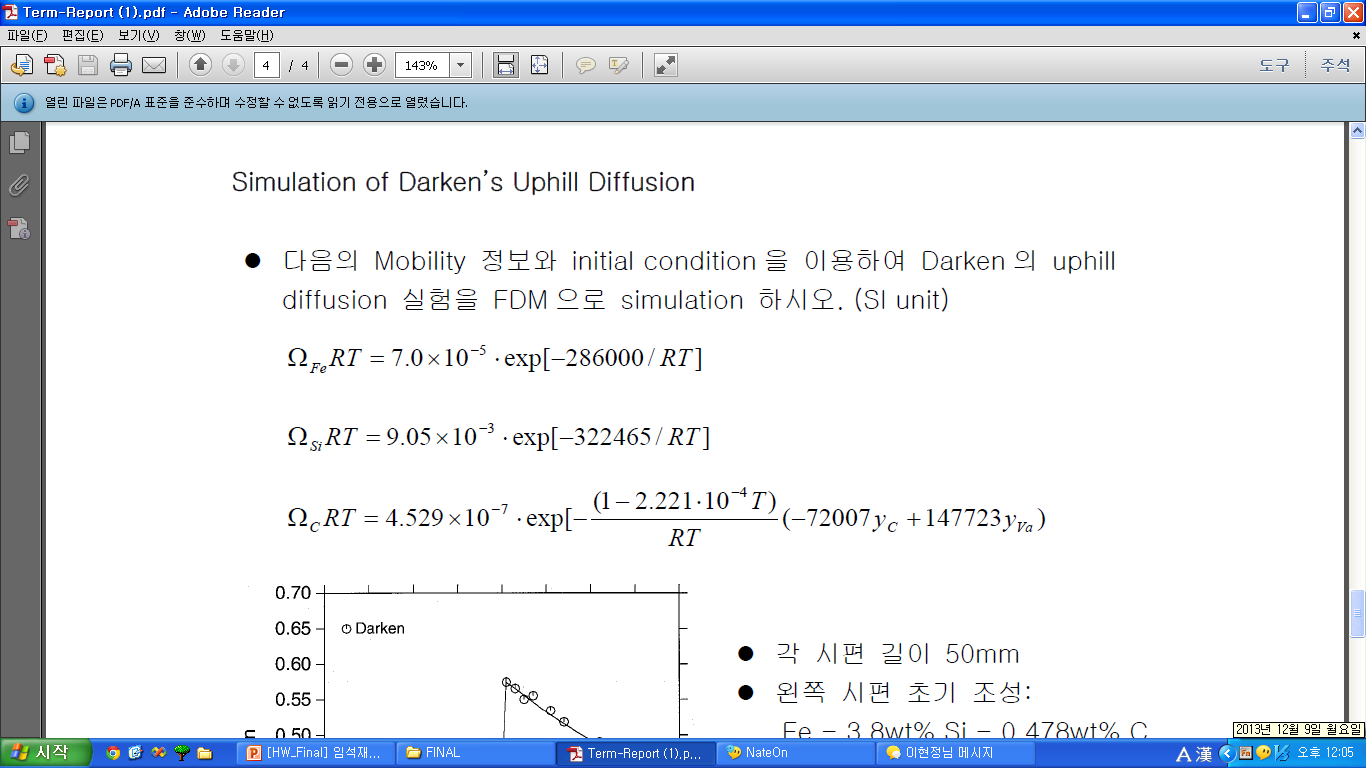 Term project_condition
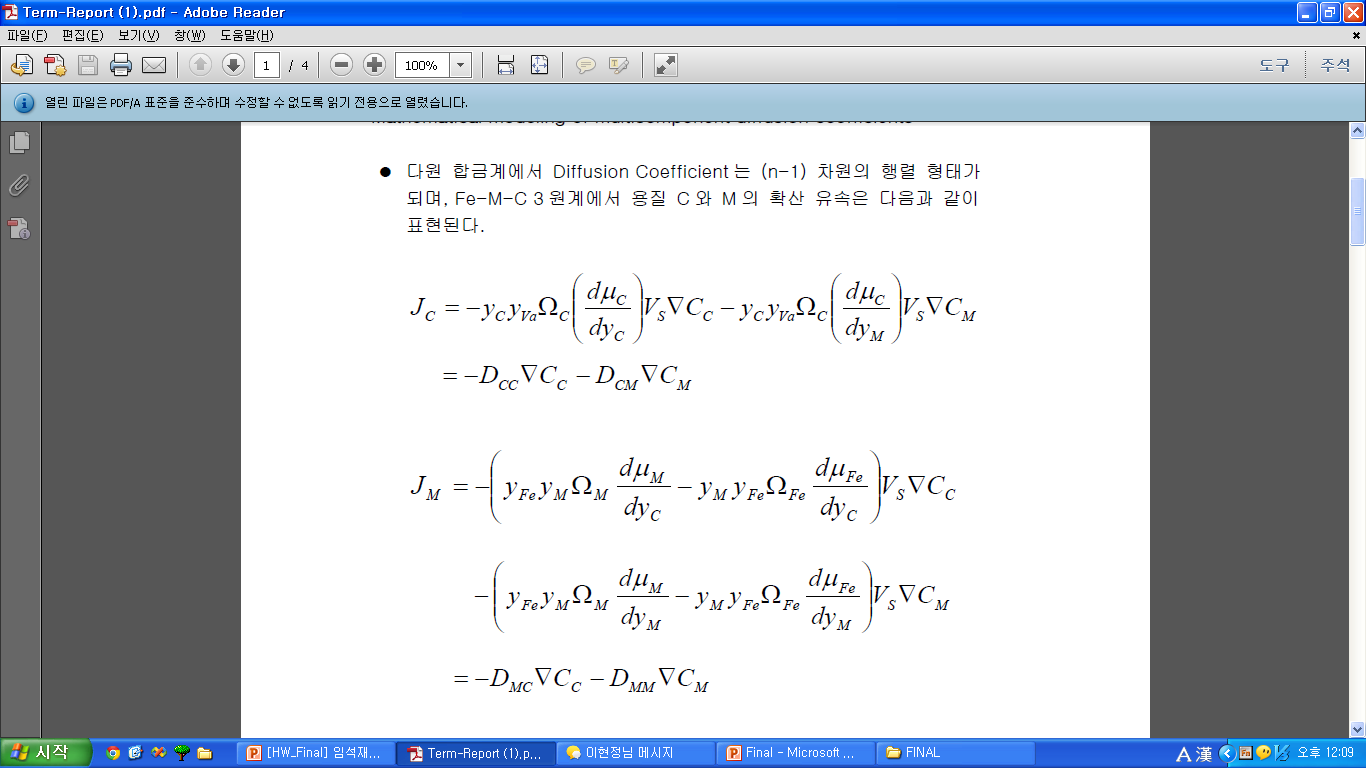 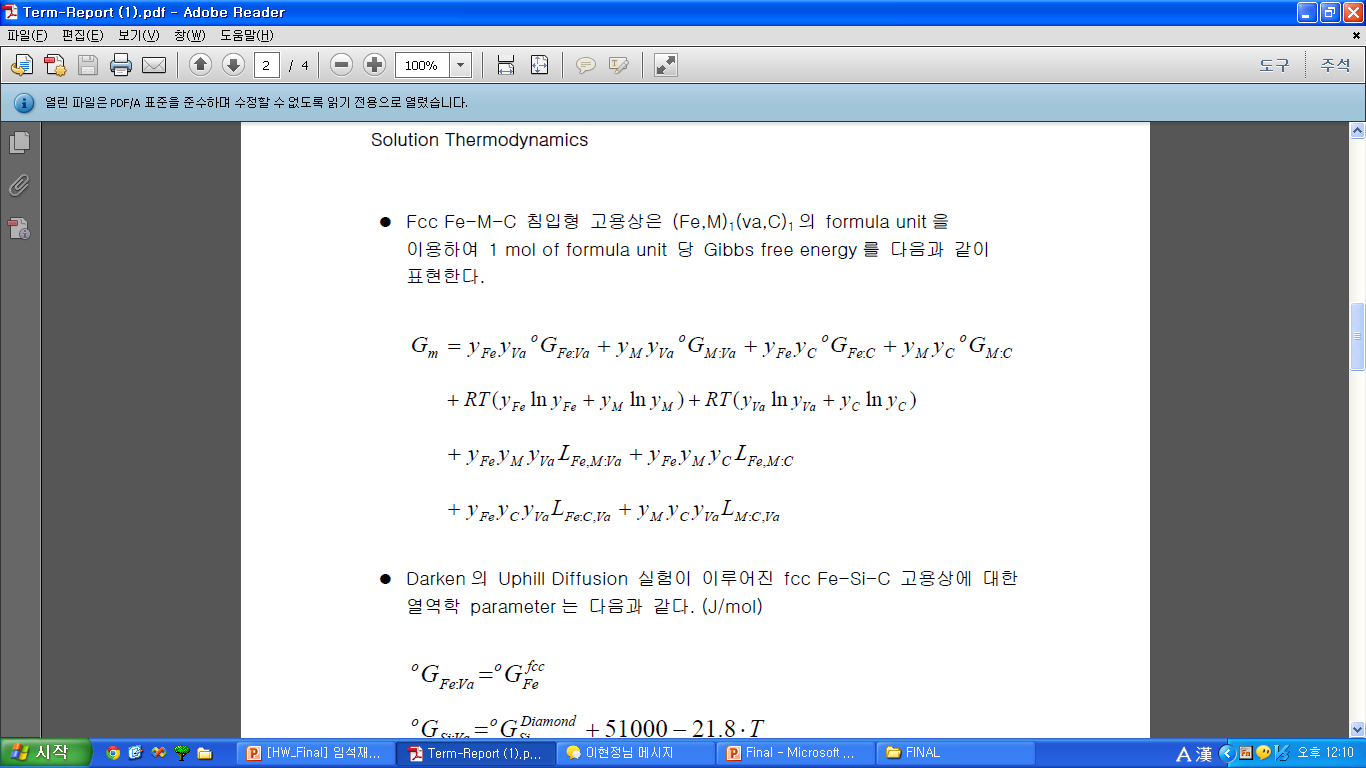 0
0
Term project_equation
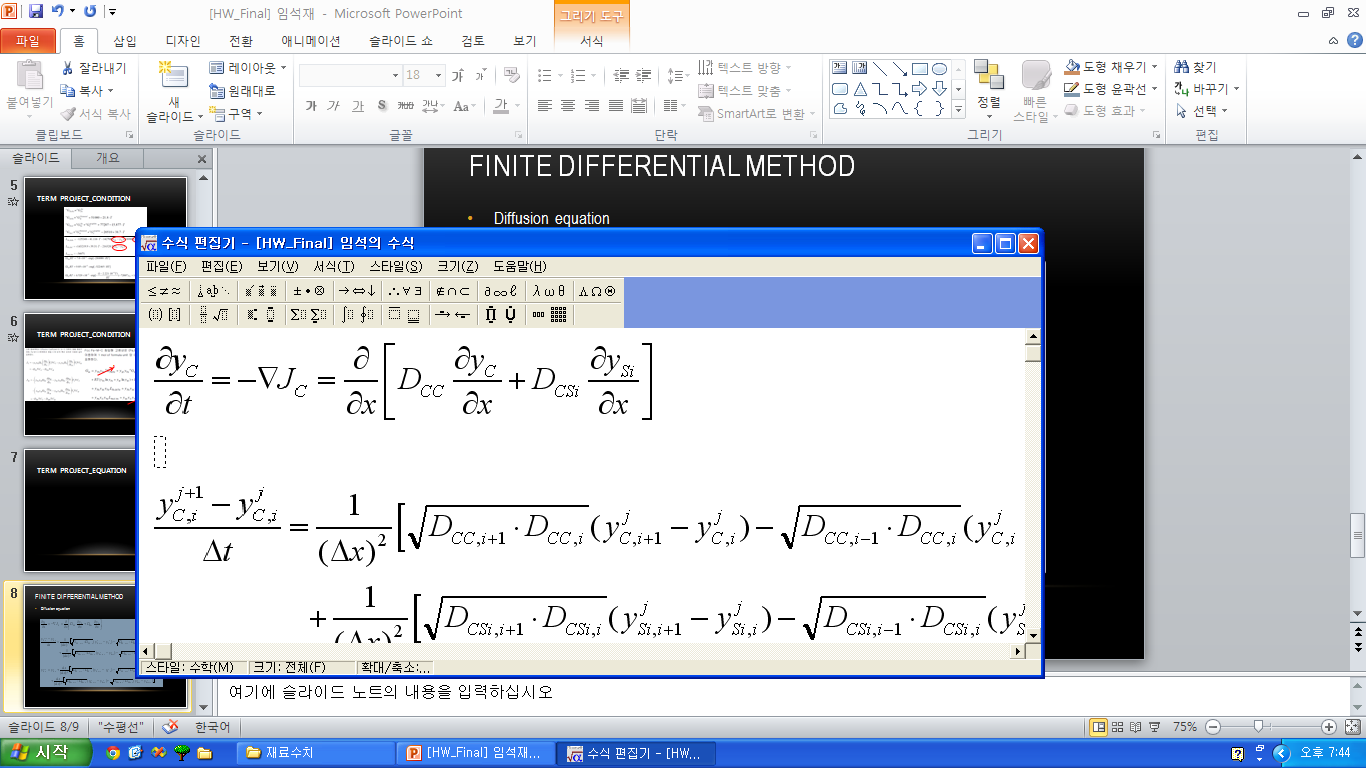 By Fick’s 2nd law :
수치미분 :
(time : forward-difference method
Distance :  centered-difference method)
 Set, dt = 100s, dx = 0.001
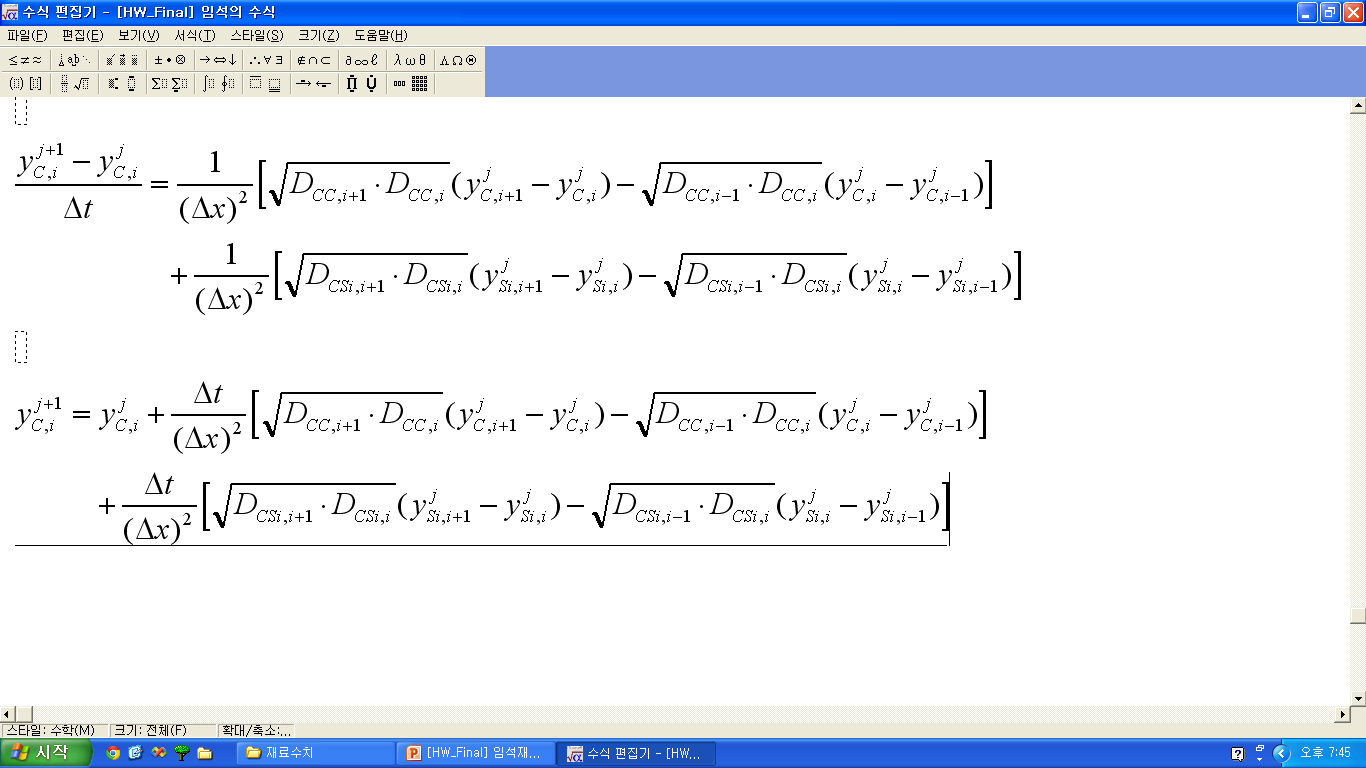 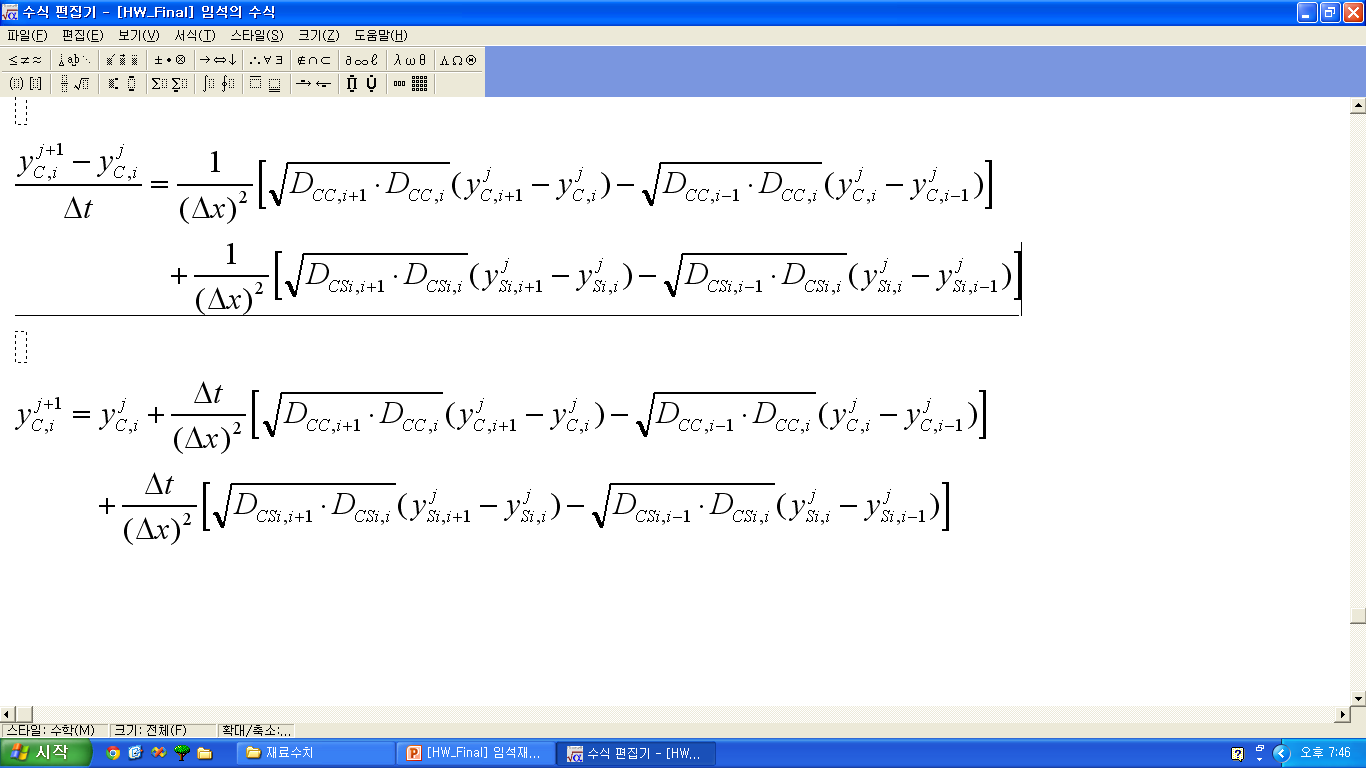 Term project_equation
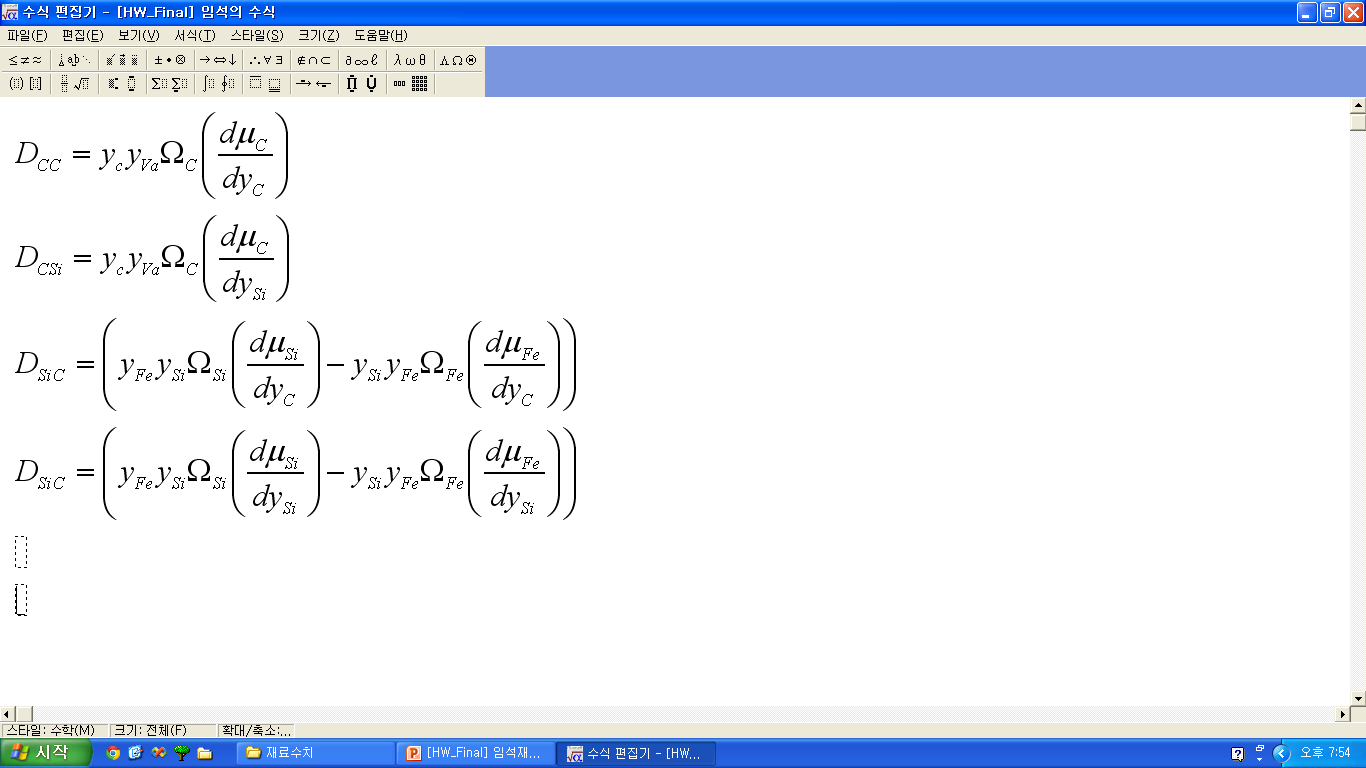 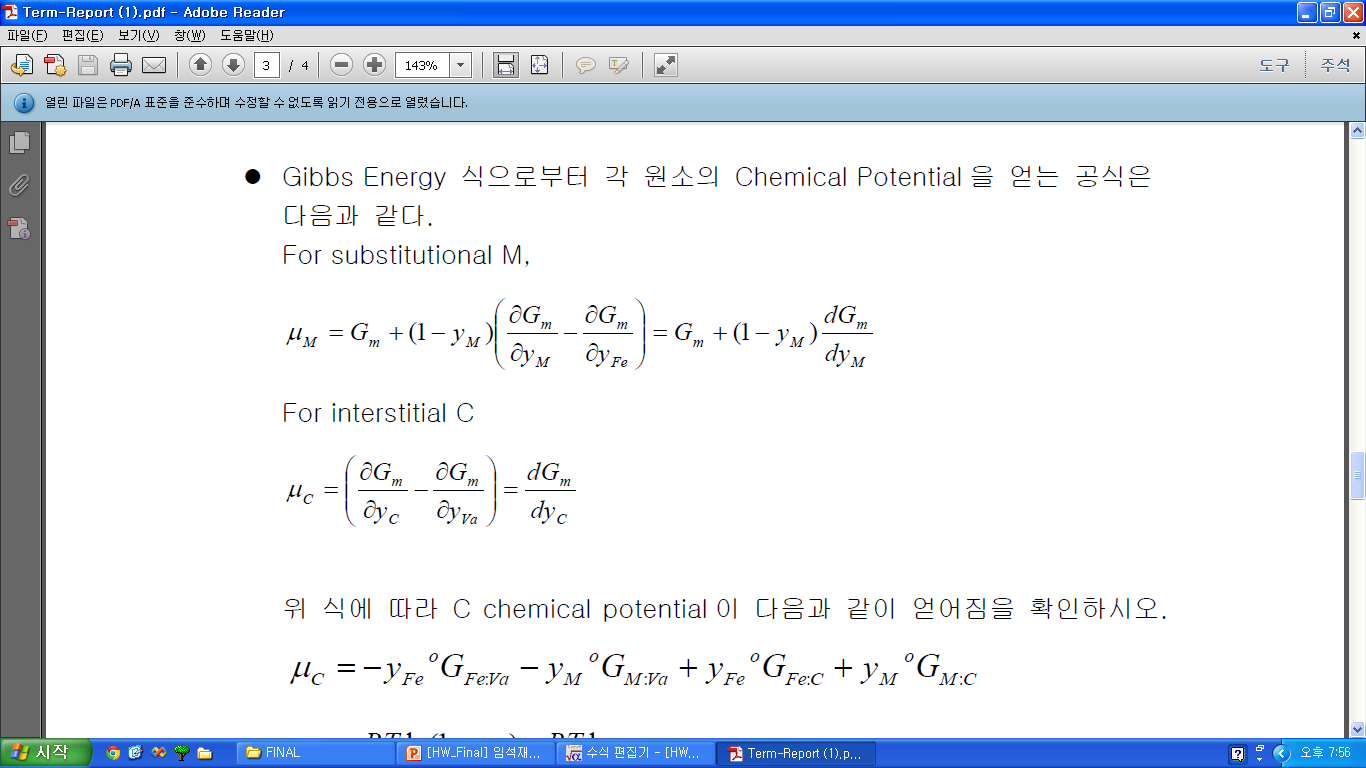 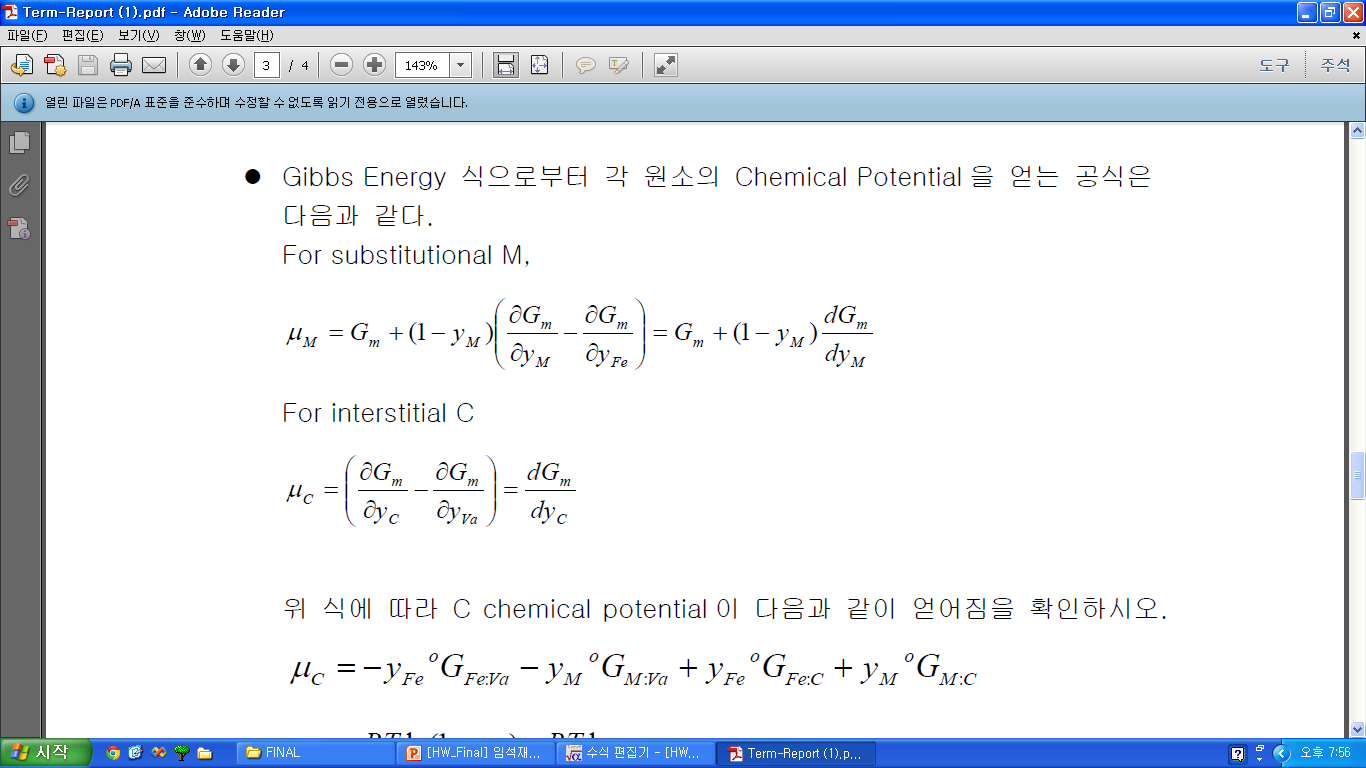 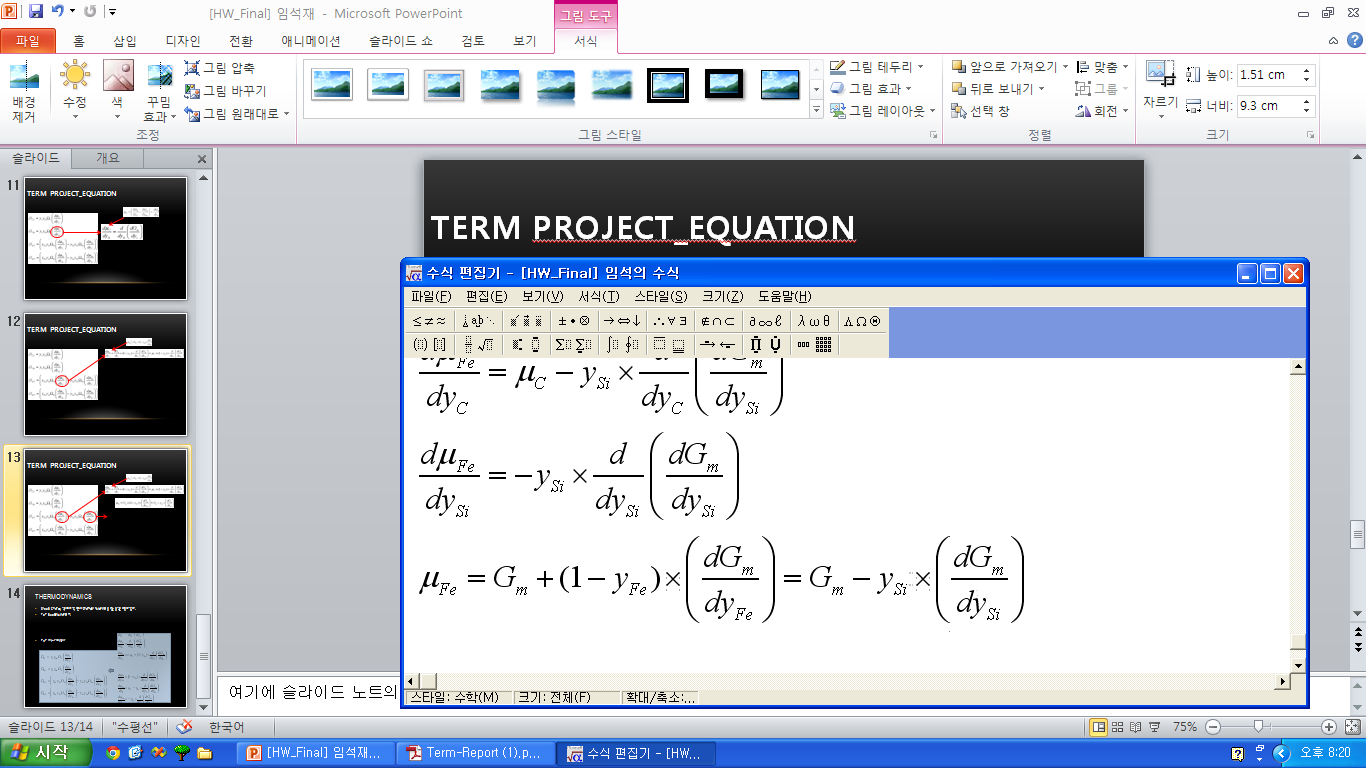 Term project_equation
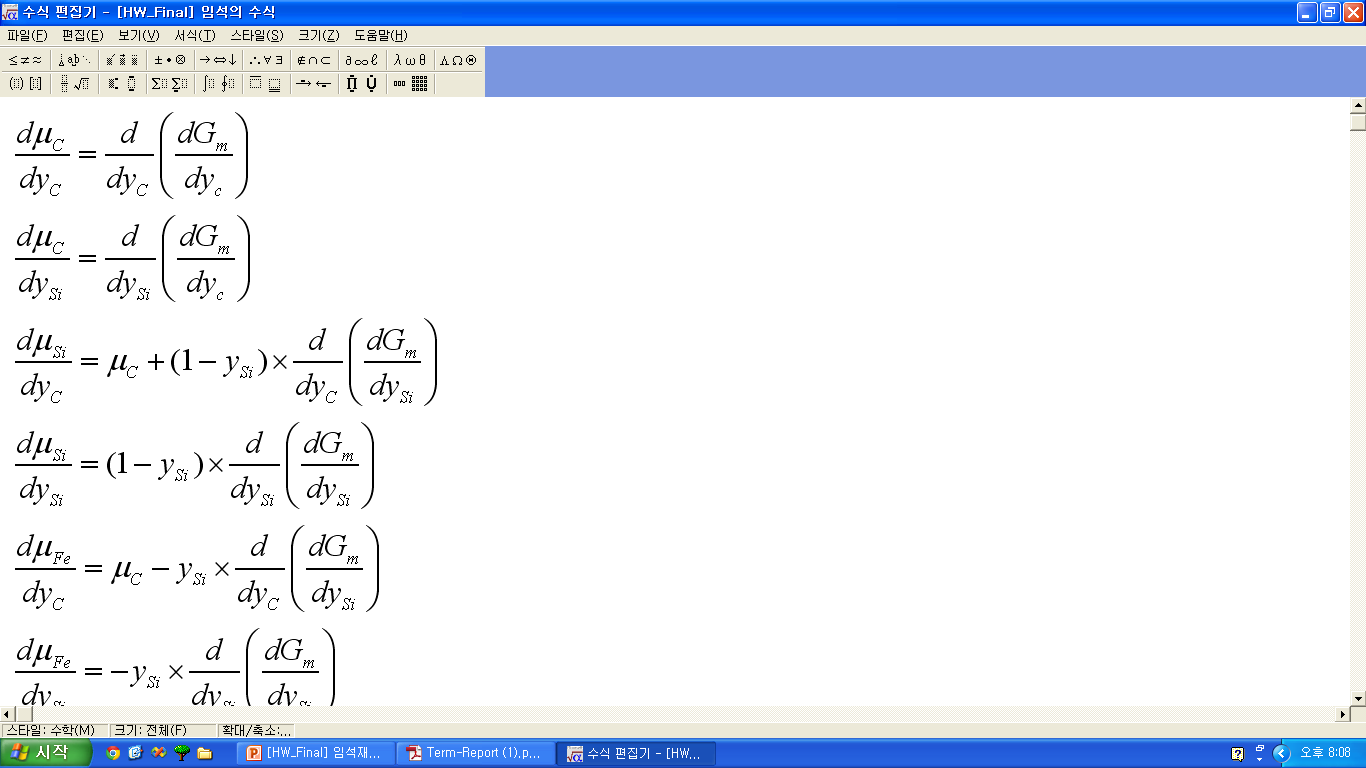 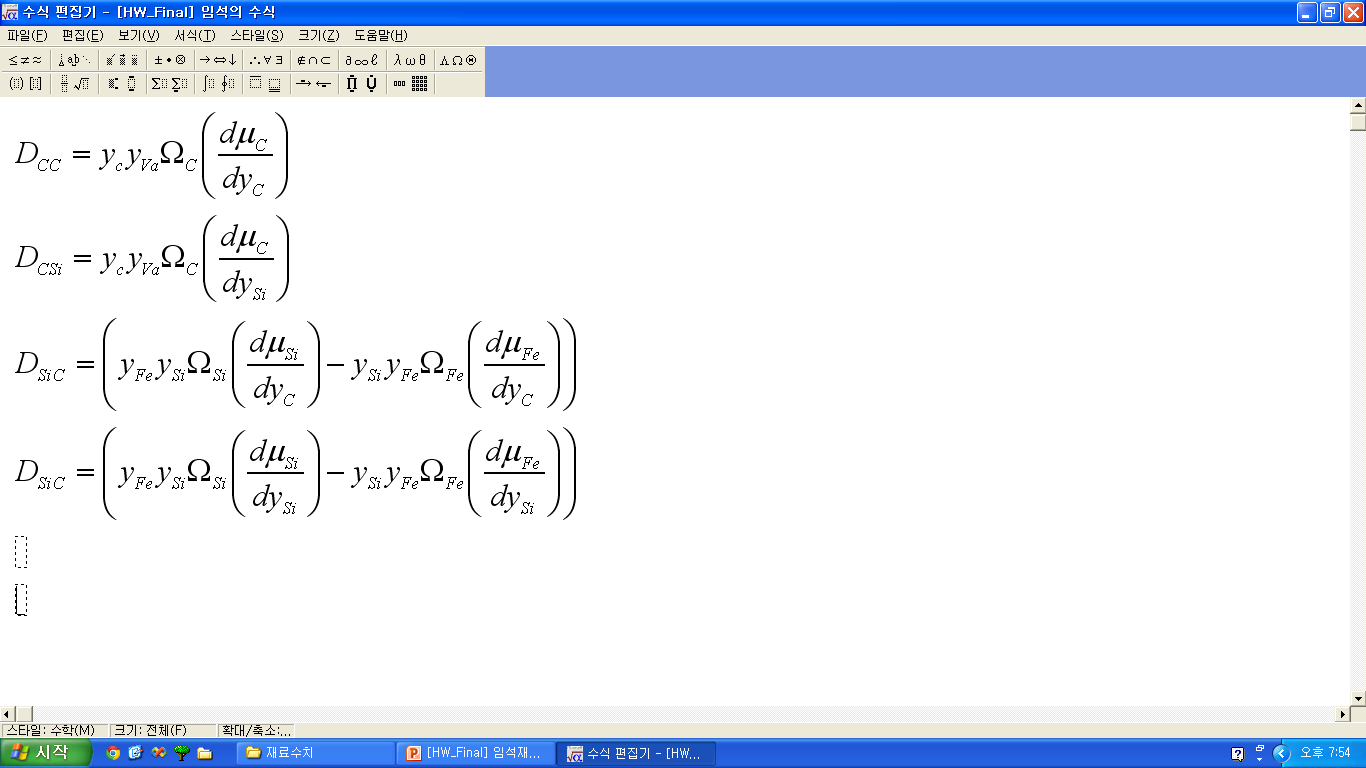 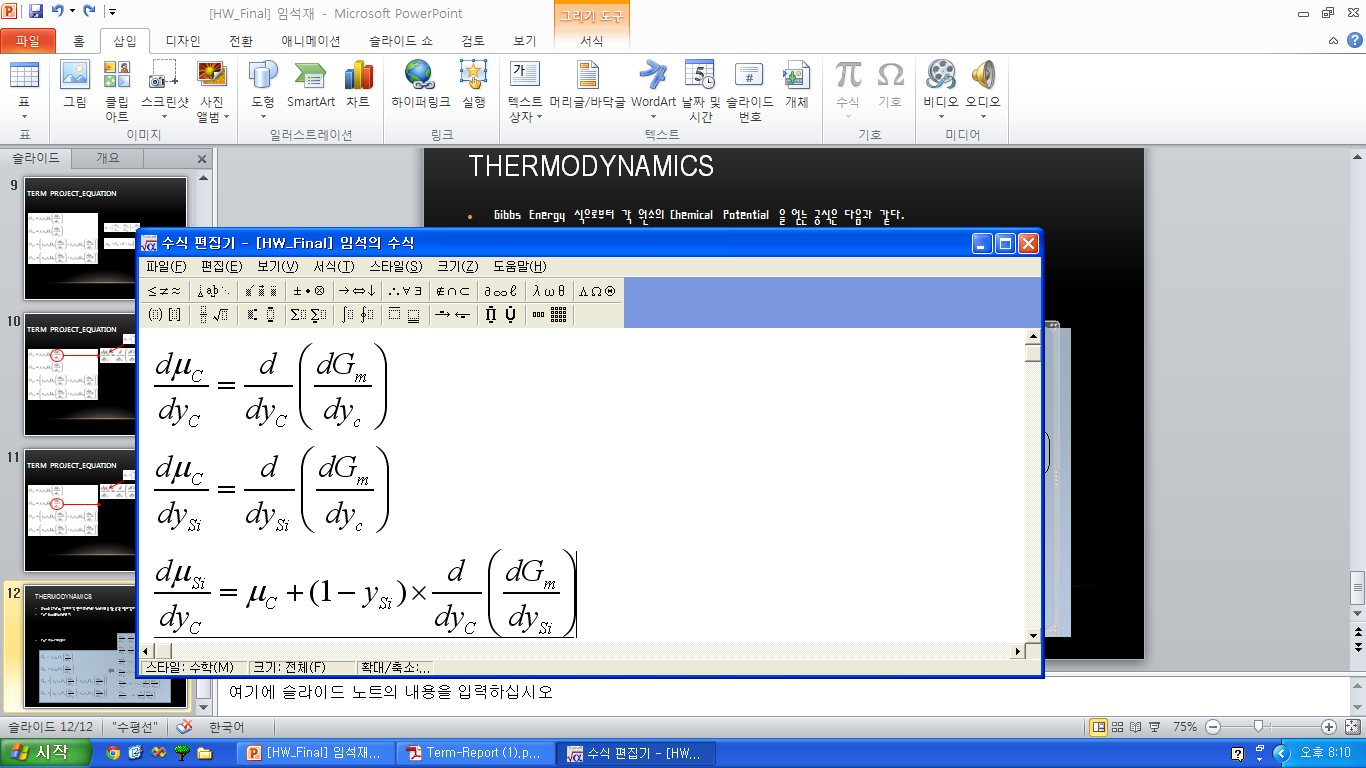 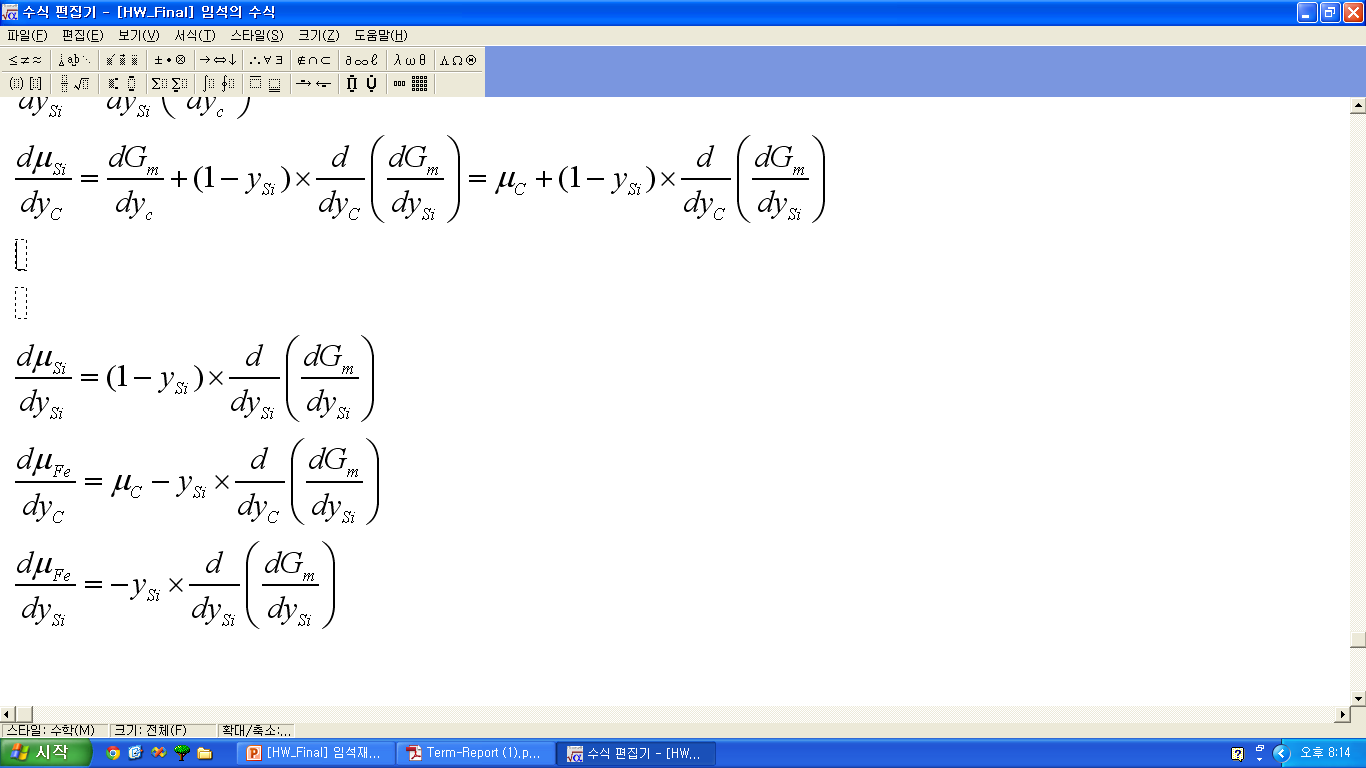 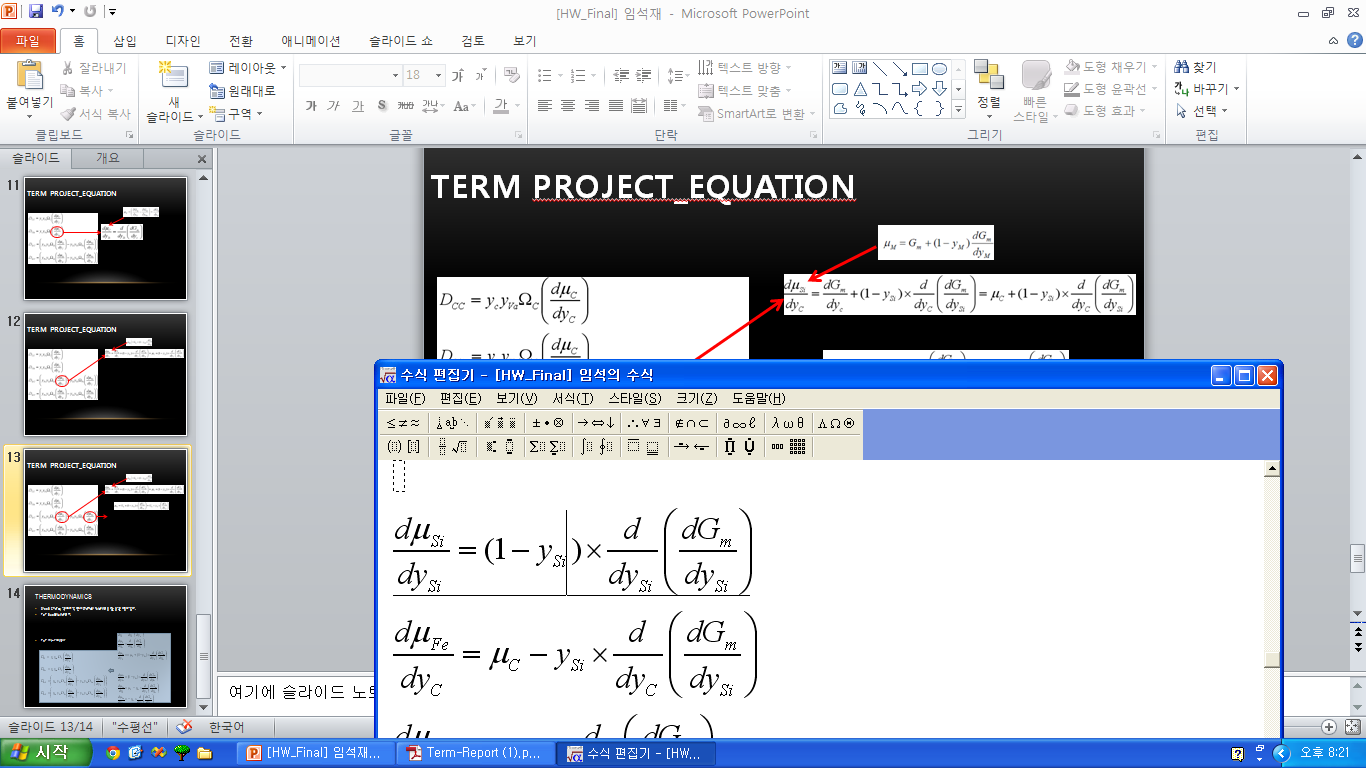 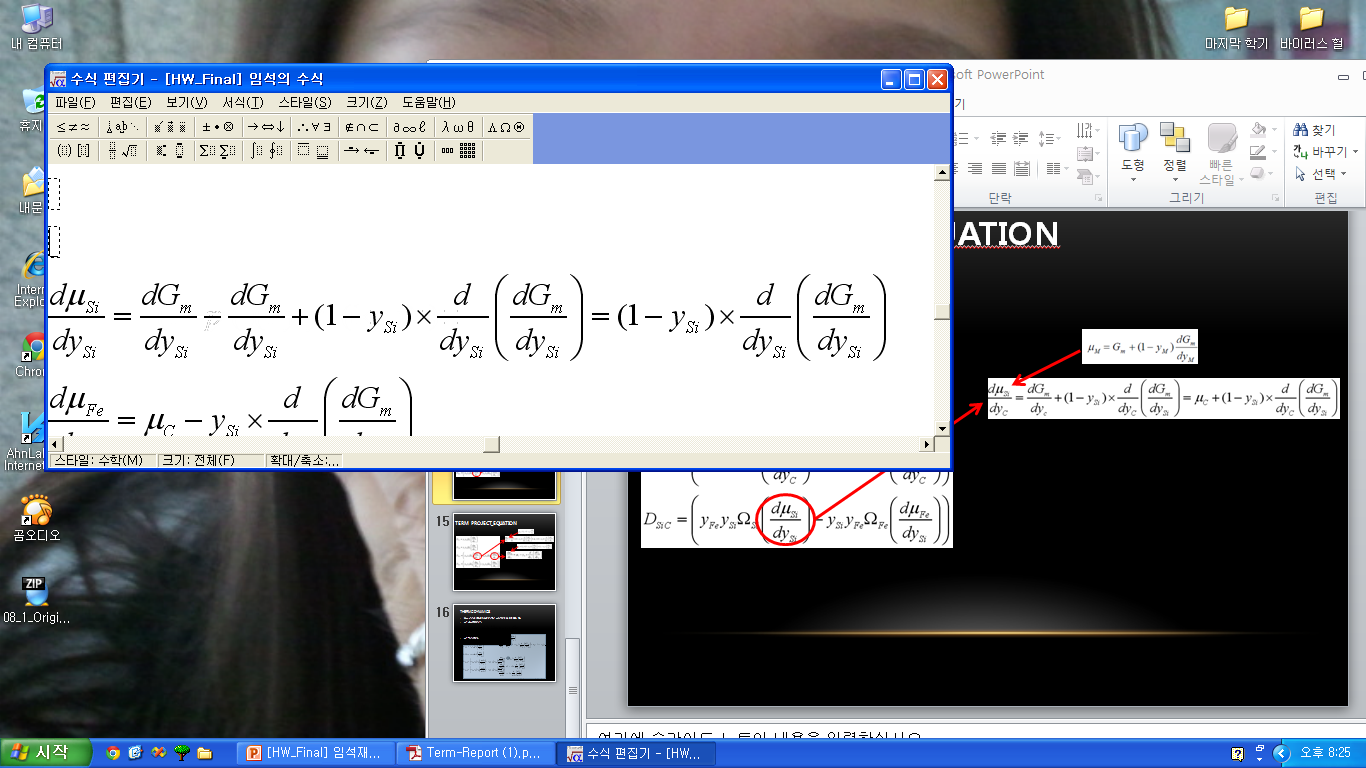 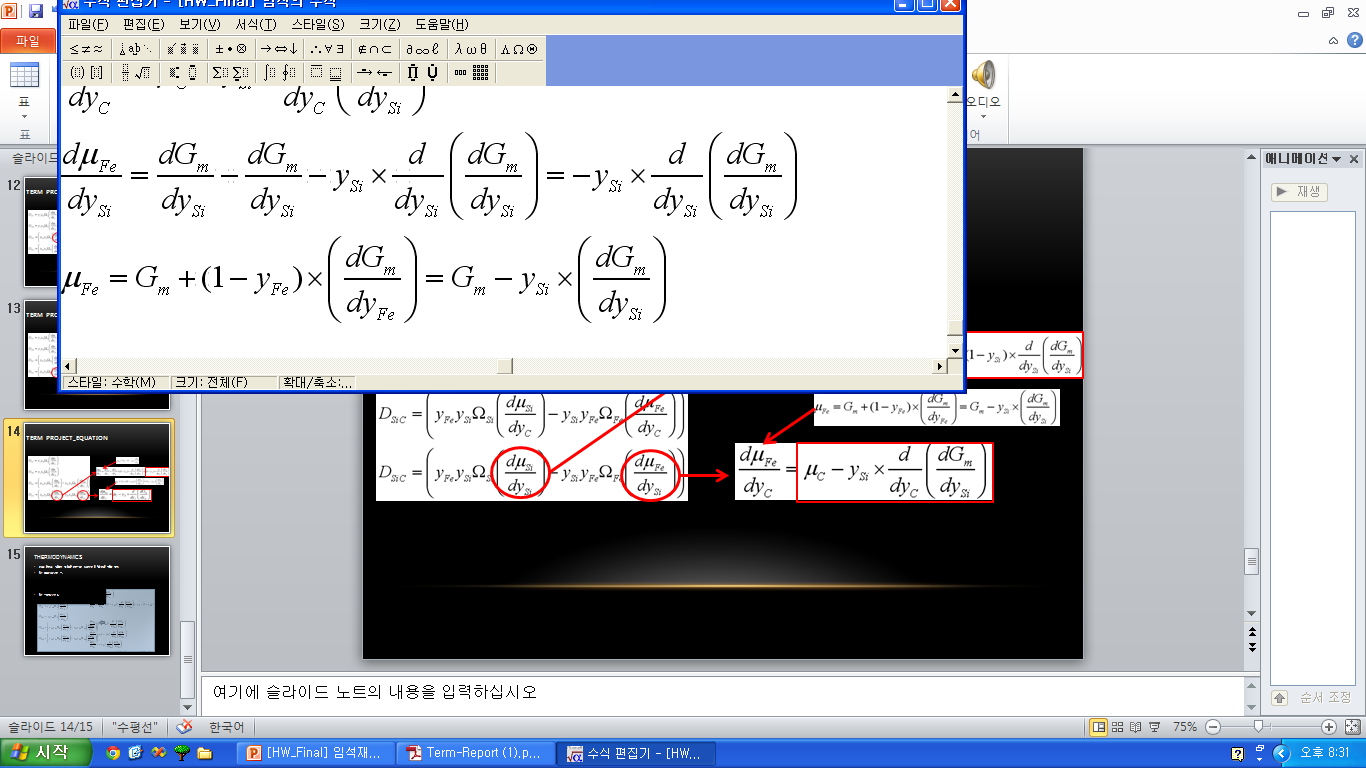 Term project_rESULT
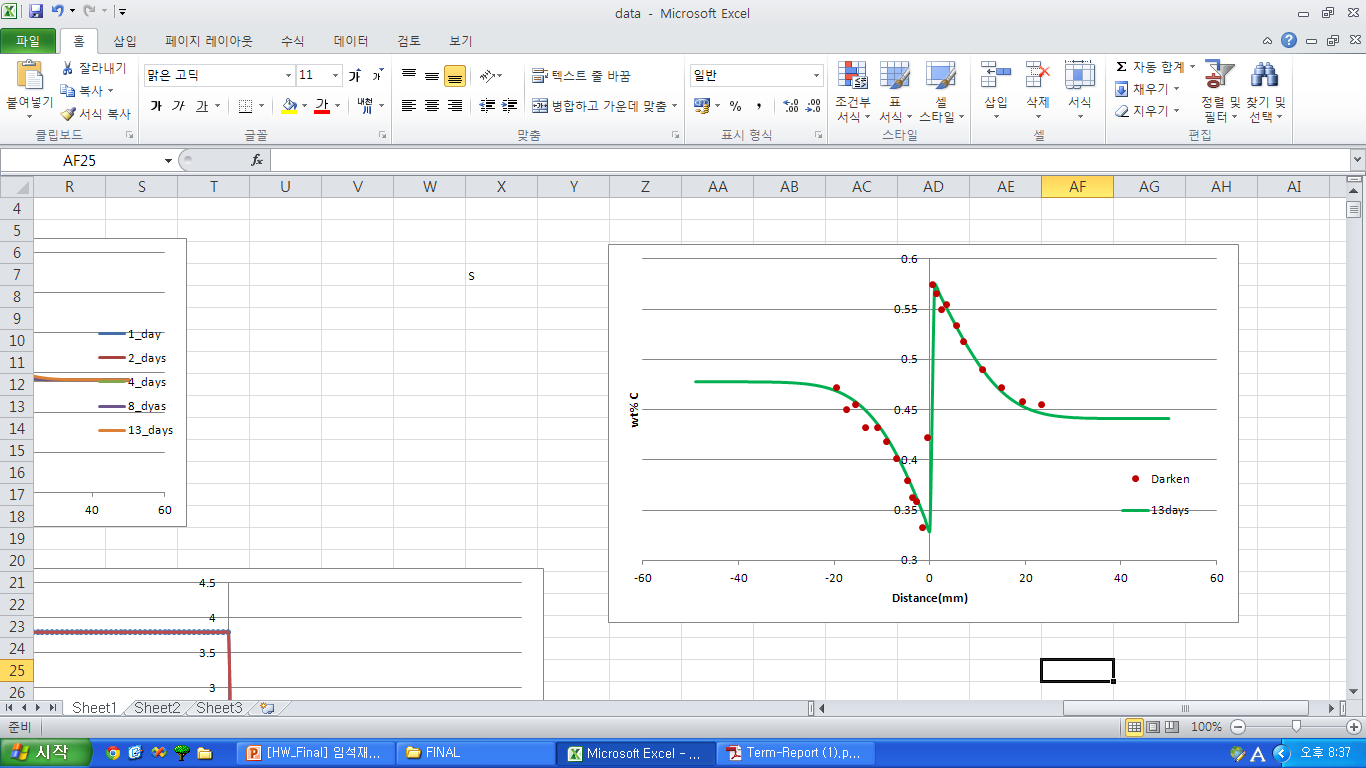 Well - fitted
Term project_rESULT
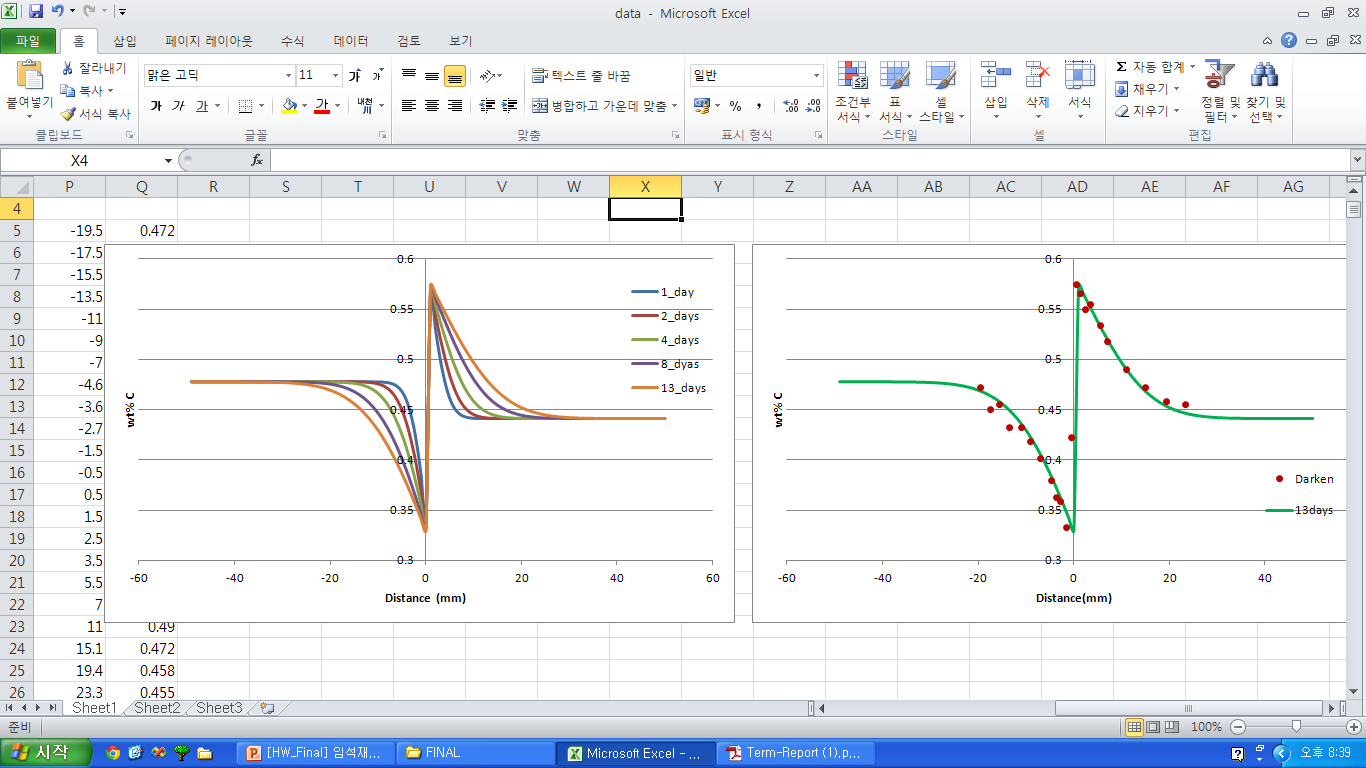 Term project_rESULT
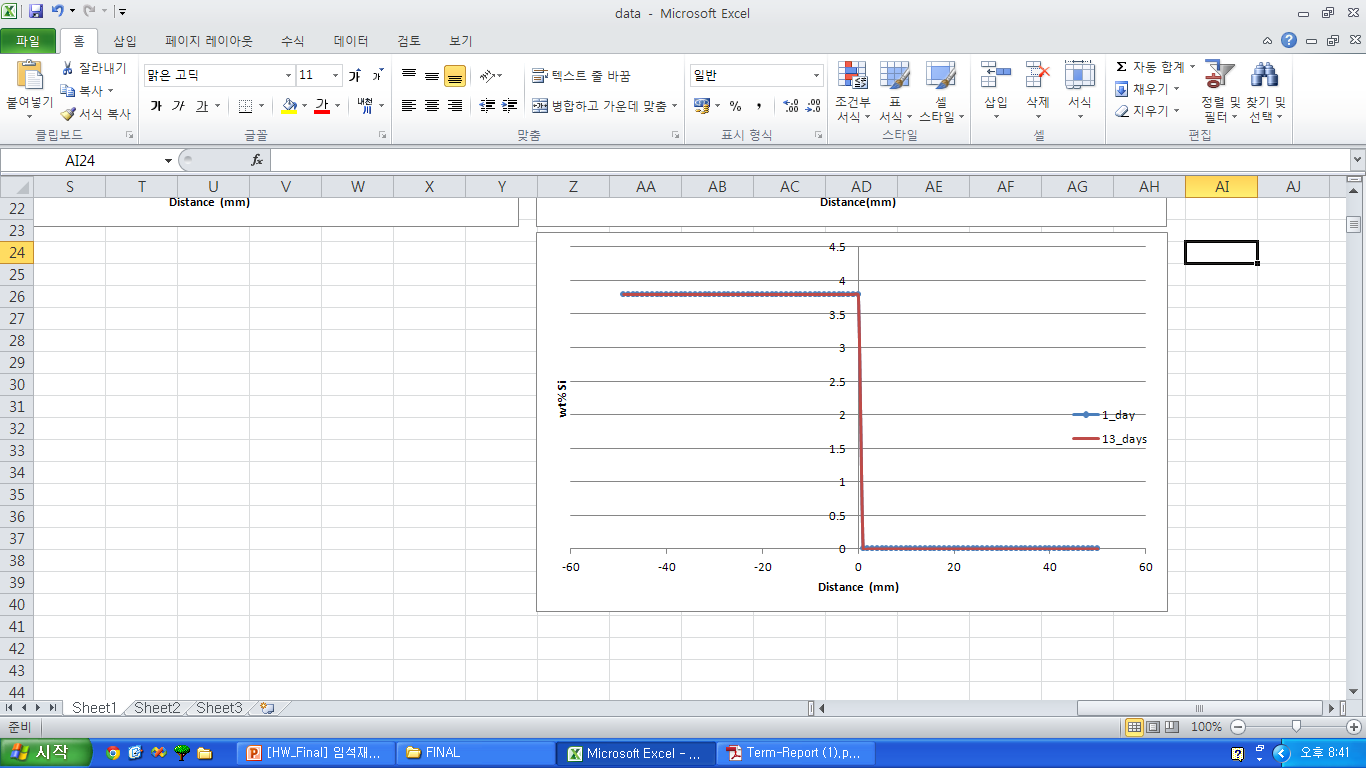 Term project_conclusion
1. Uphill-diffusion
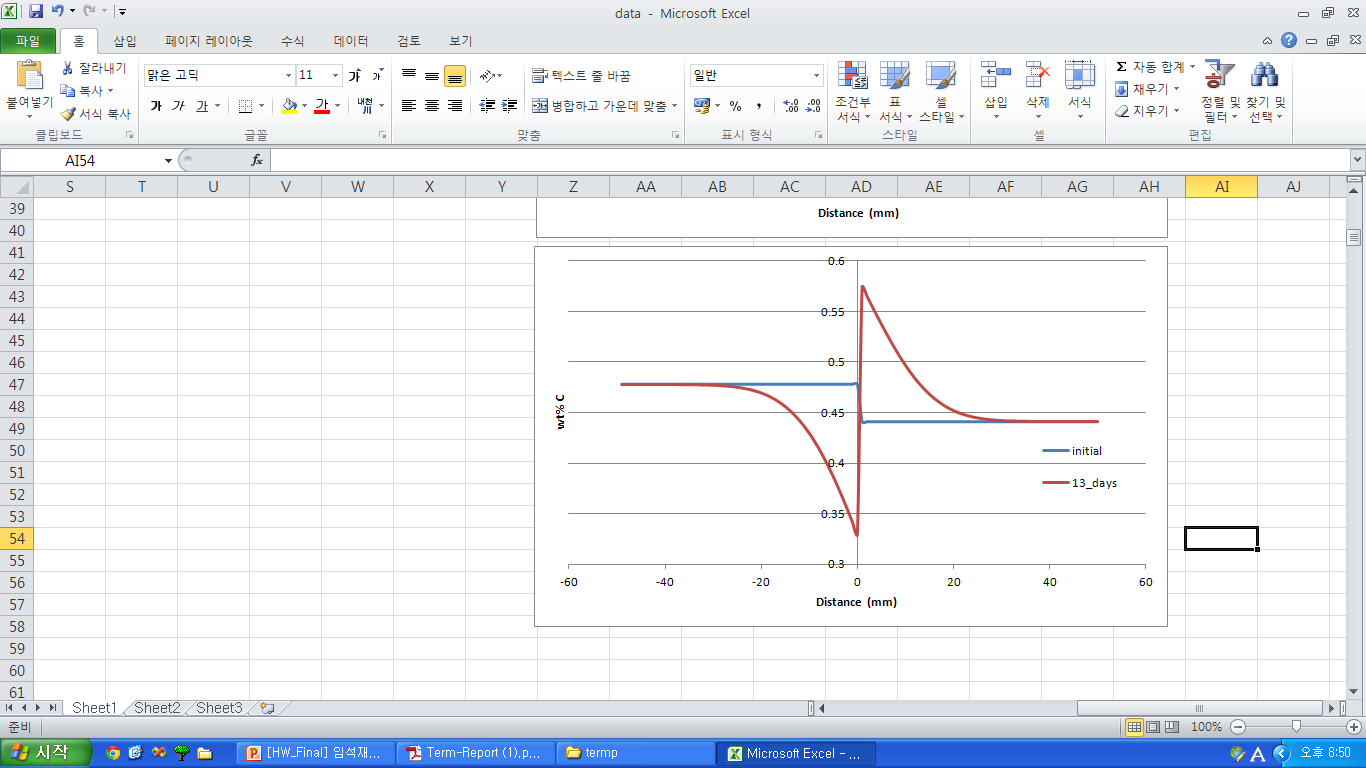 Term project_conclusion
2. Negligible diffusion of Si
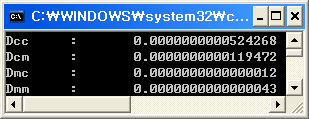 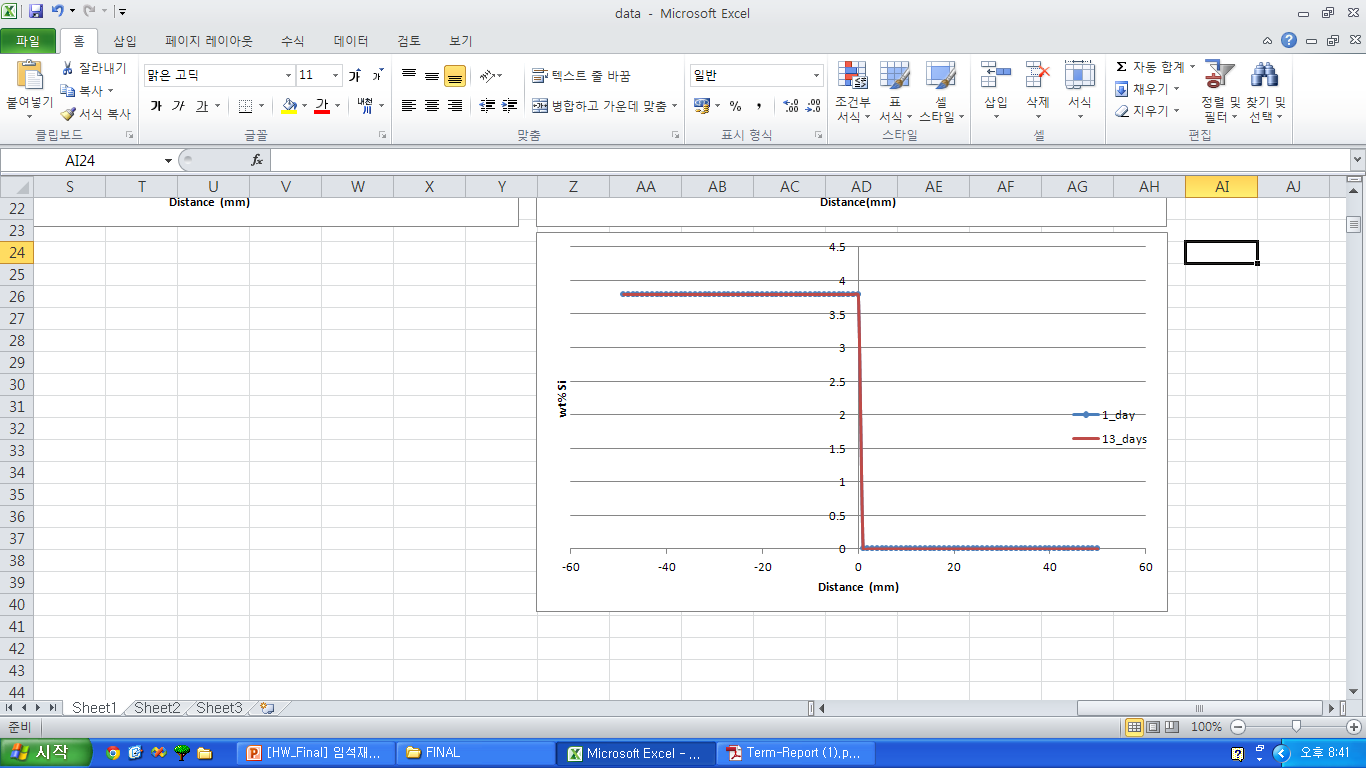 cONTENTS
Term project

Free problem
fRee problem_error function
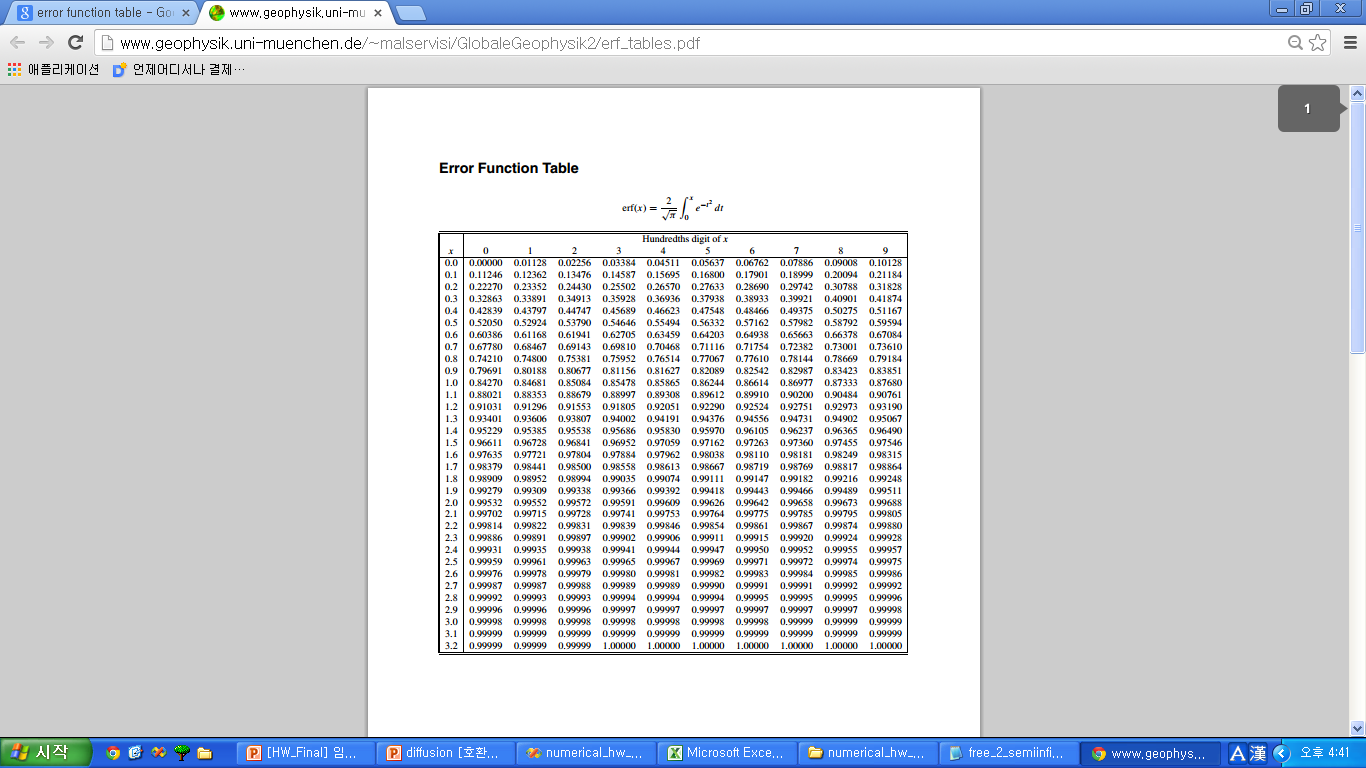 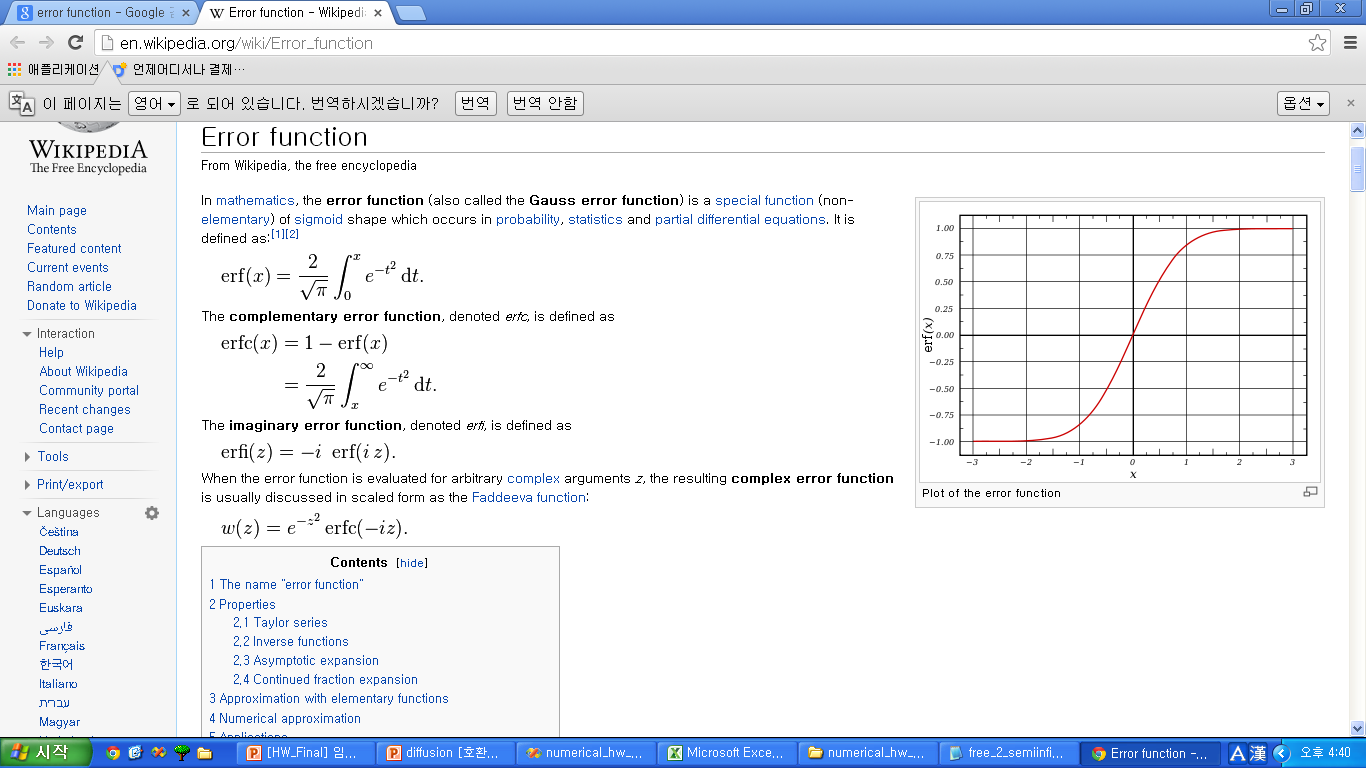  Hard to integrate
fRee problem_Why?
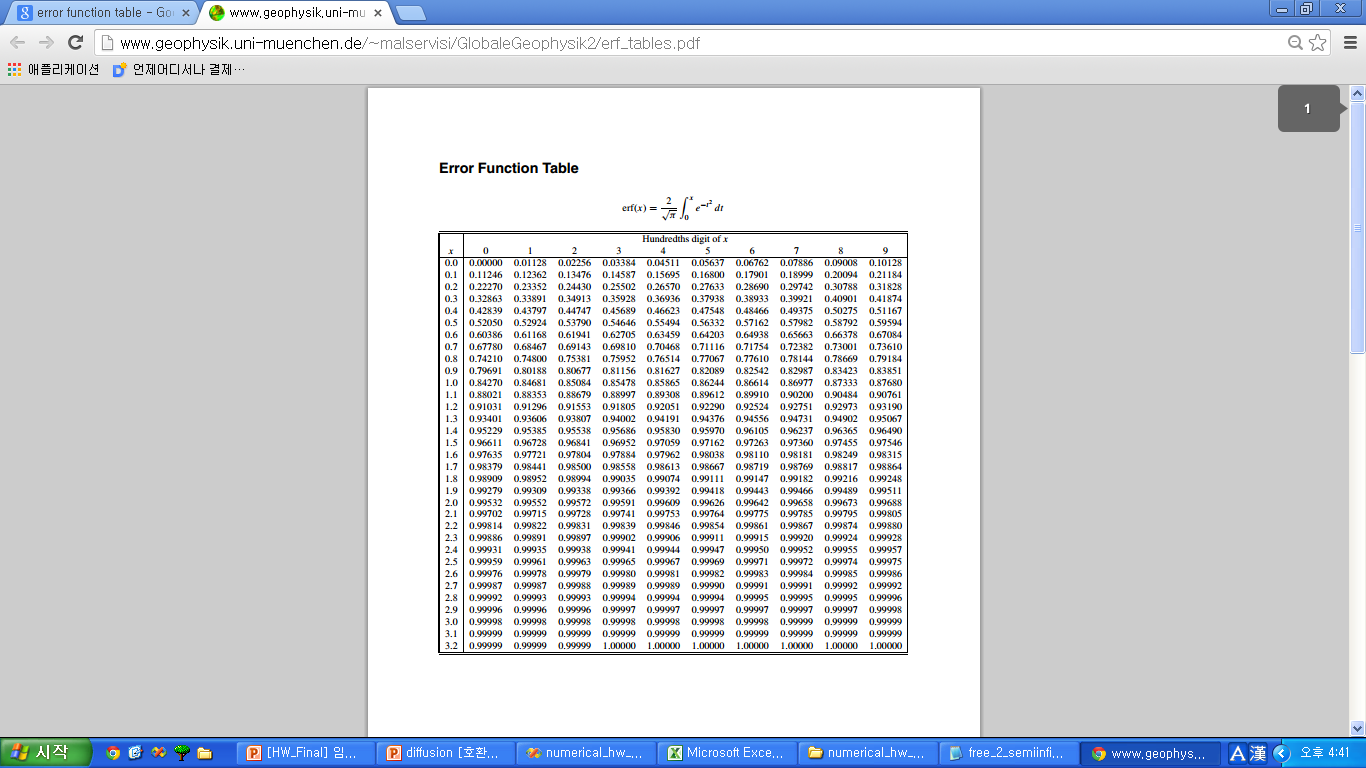 필요할 때 마다 table을 찾아야 한다.

왼쪽 table에 나타난 단위 이하의 숫자

예를 들면 erf(1.238)같은 값의 경우

erf(1.23)과 erf(1.24)사이의 값으로 추정

 error 발생 가능
fRee problem_method
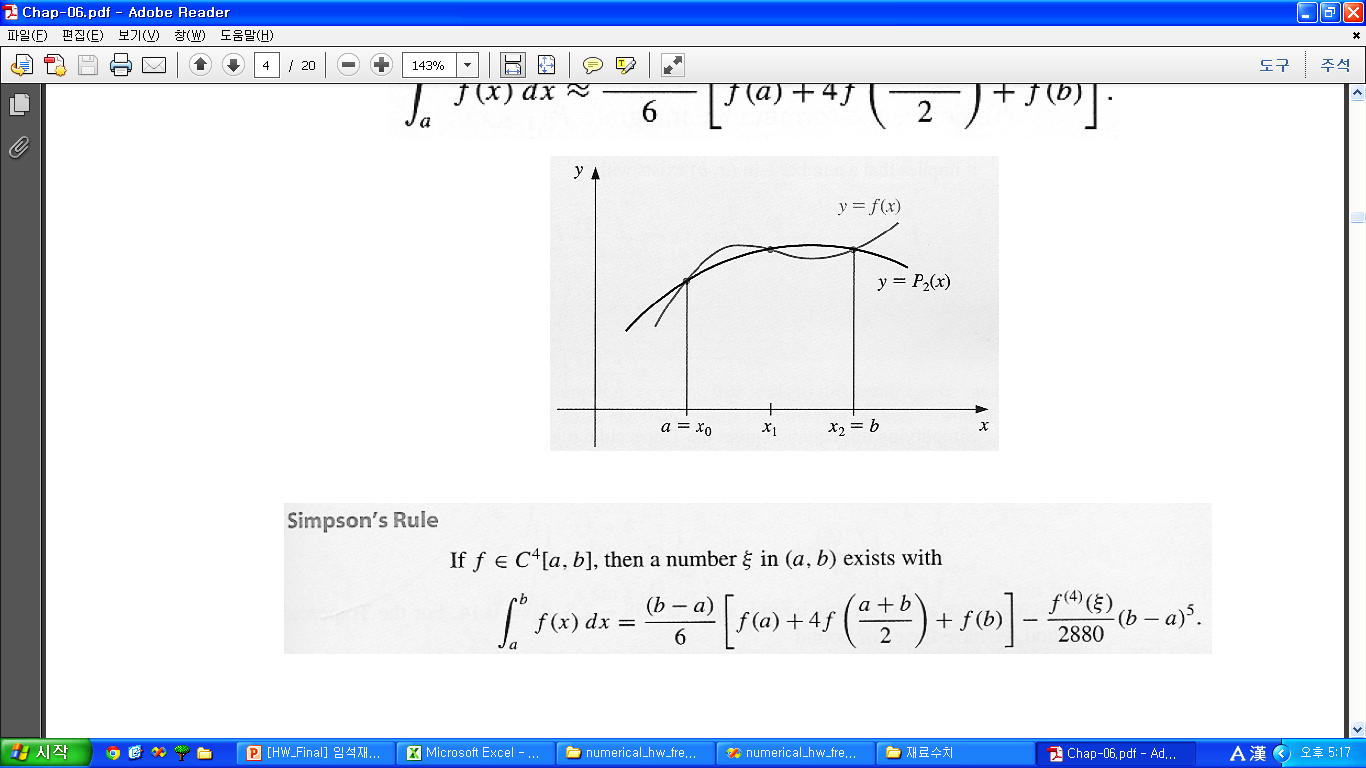 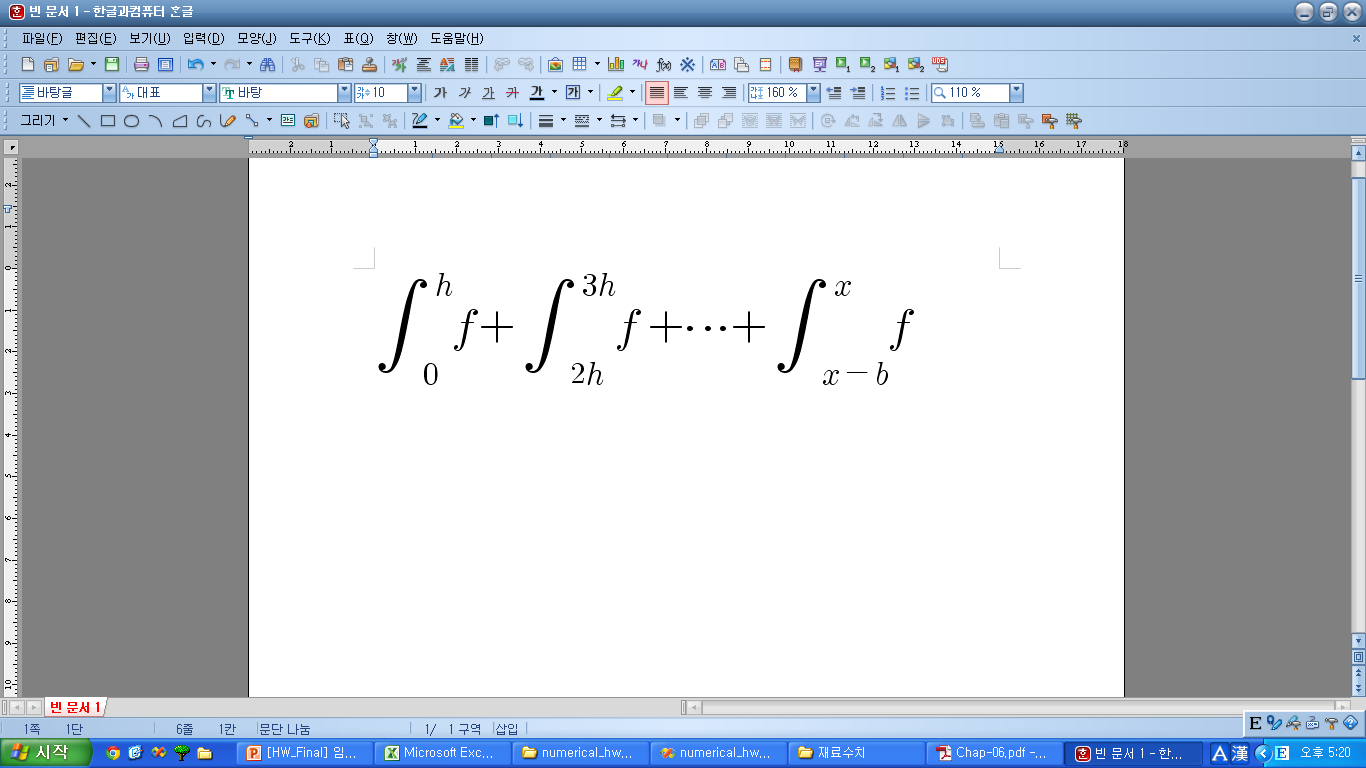 Iter = x/h
X의 소수점 아래 숫자에 맞추어 h 조절
ex) x=1.23  h=0.01
fRee problem_result
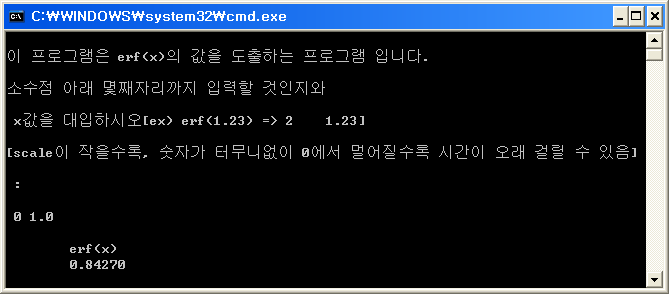 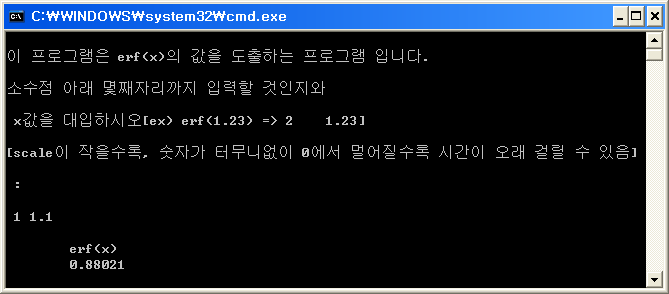 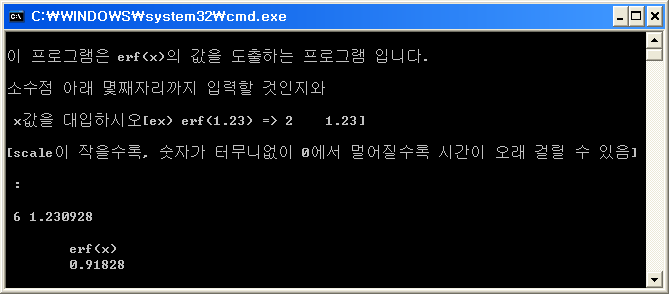 fRee problem_result
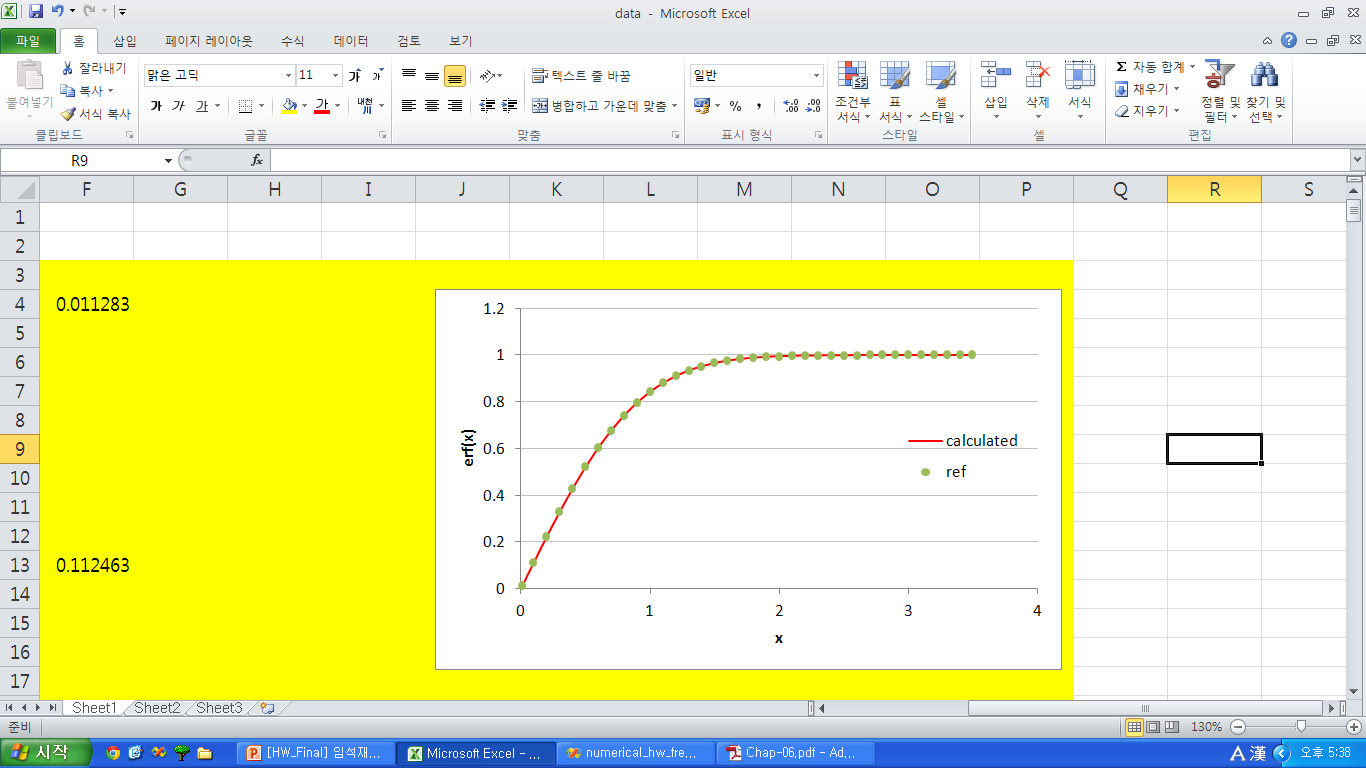 No error with table
fRee problem_conclusion
어떠한 형태의 적분이라도 함수 형태만 컴퓨터로 적을 수 있으면 적분을 
할 수 있게 되었다.



2. Error function을 사이값으로 근사하지 않고 좀더 정확하게 구할 수 있게 되었다.

 어디 쓸 데 없을까??
Non-Steady State Solution of Diffusion  –  Semi-Infinite Source
Non-Steady State Solution of Diffusion  –  Semi-Infinite Source
[Speaker Notes: 여러 T 하자.
X/2ROOT(DT) > 3 이면 소용 없는 범위로 보자.]
Non-Steady State Solution of Diffusion  –  Semi-Infinite Source
0.05
[Speaker Notes: 여러 T 하자.
X/2ROOT(DT) > 3 이면 소용 없는 범위로 보자.
0.1
0.0104

0.01
0.01004

0.010000]
fRee problem_method
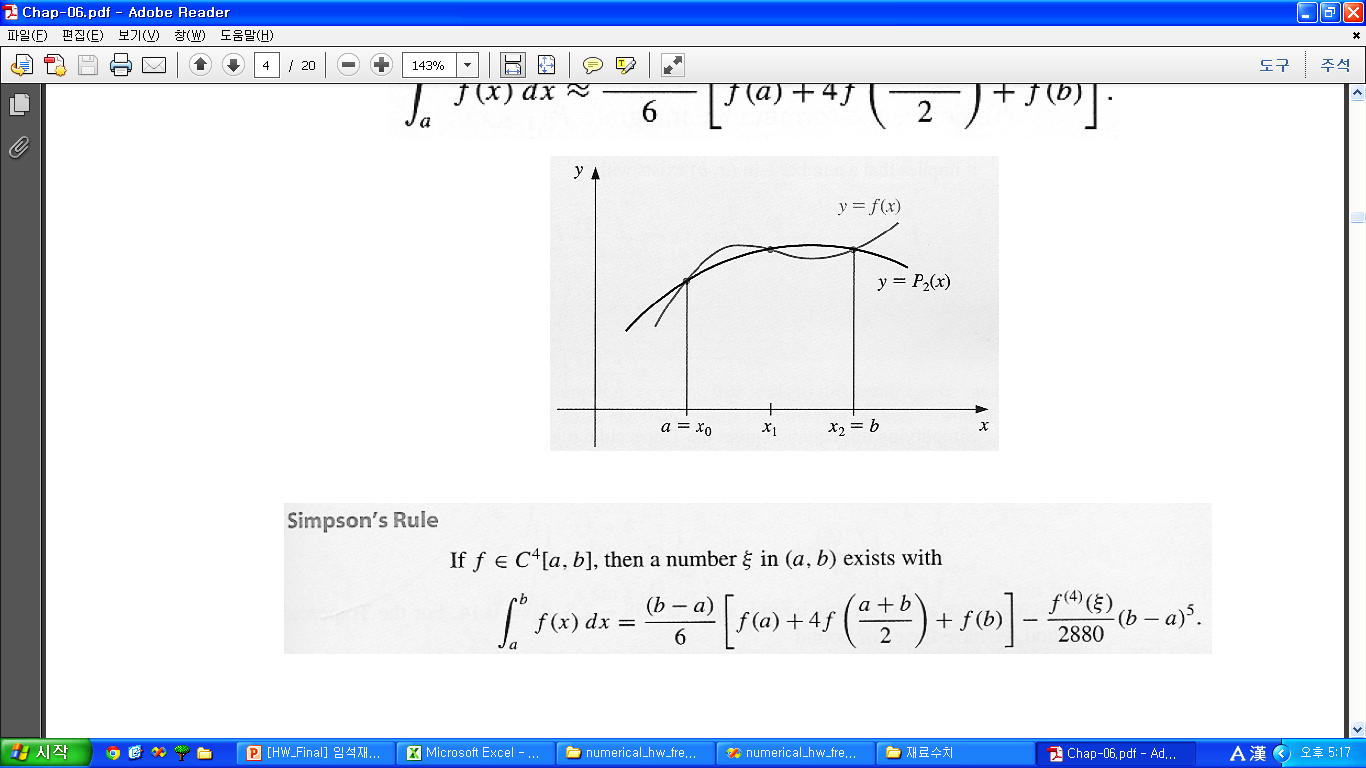 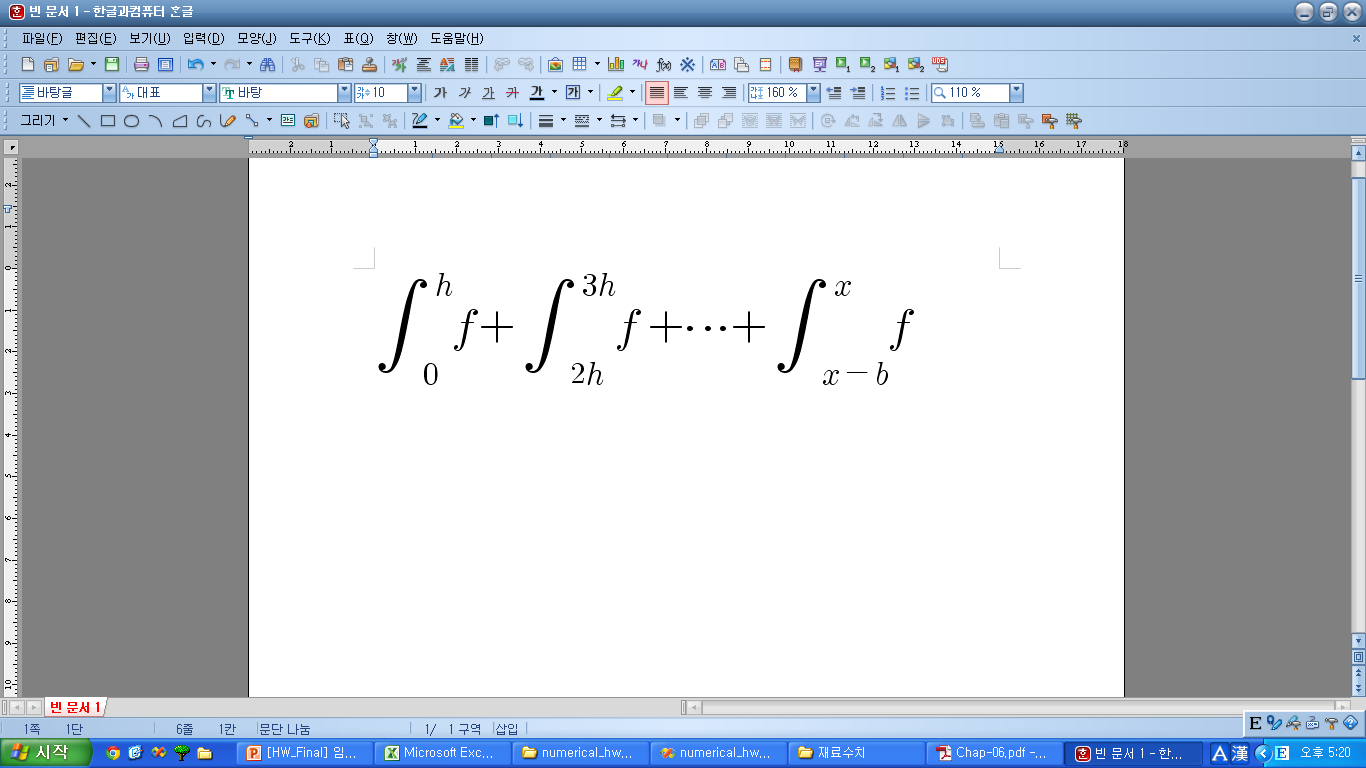 Non-Steady State Solution of 
Diffusion  –  Semi-Infinite Source_result
1173K
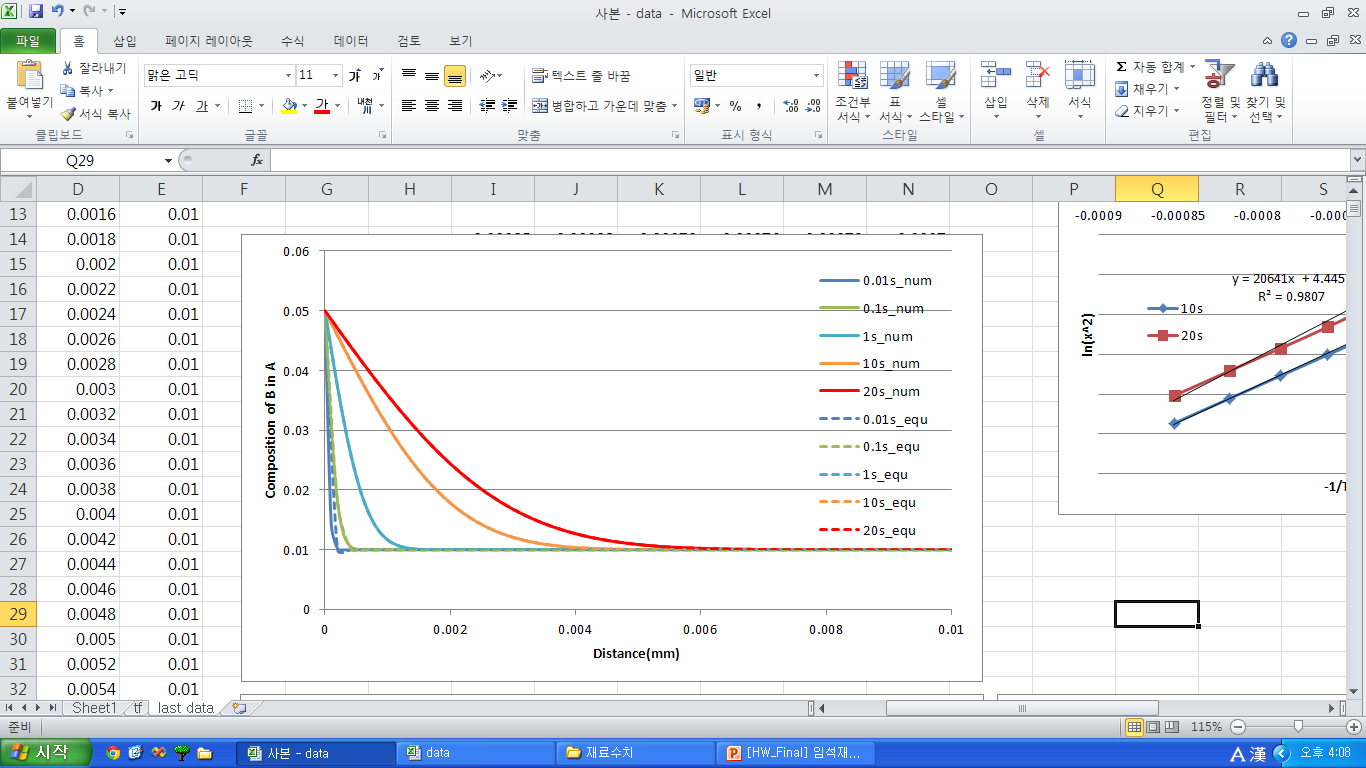 [Speaker Notes: 여러 T 하자.
X/2ROOT(DT) > 3 이면 소용 없는 범위로 보자.]
Non-Steady State Solution of 
Diffusion  –  Semi-Infinite Source_result
1273K
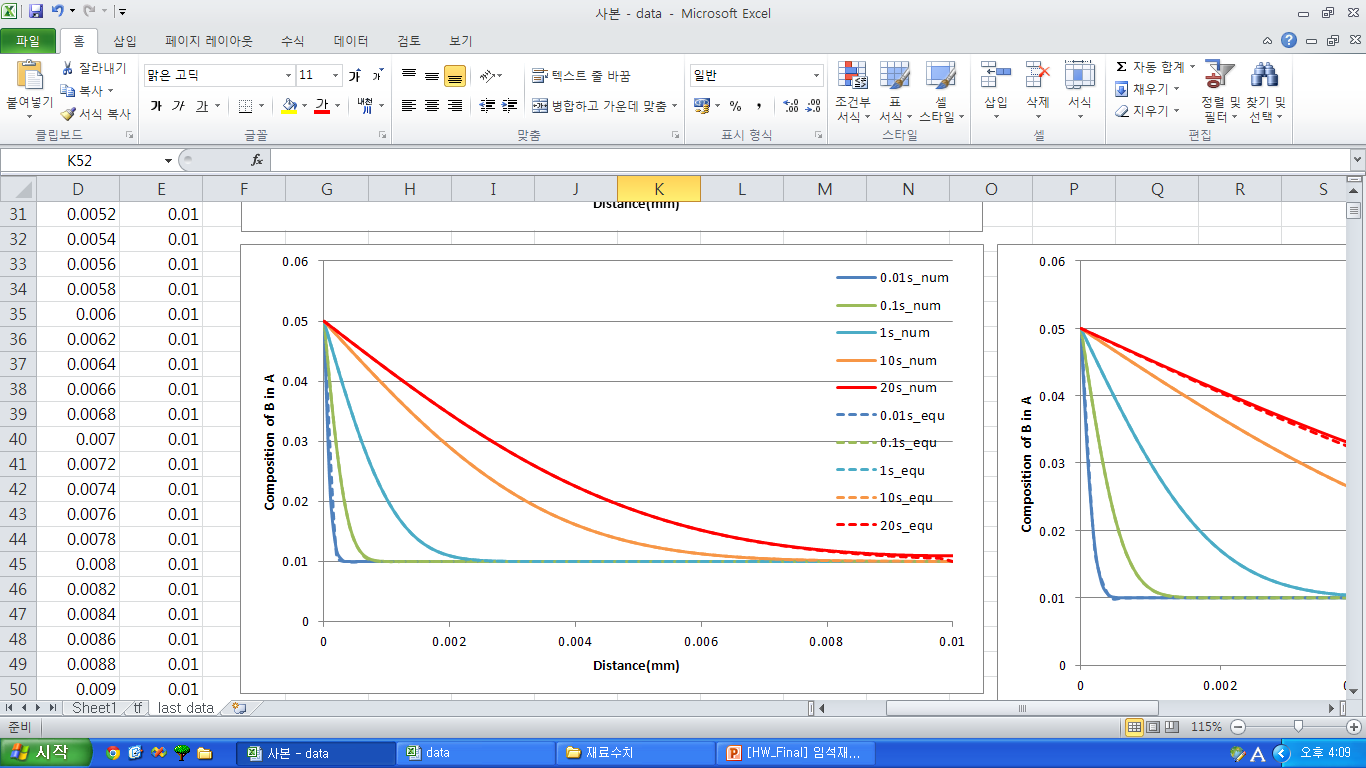 [Speaker Notes: 여러 T 하자.
X/2ROOT(DT) > 3 이면 소용 없는 범위로 보자.]
Non-Steady State Solution of 
Diffusion  –  Semi-Infinite Source_result
1373K
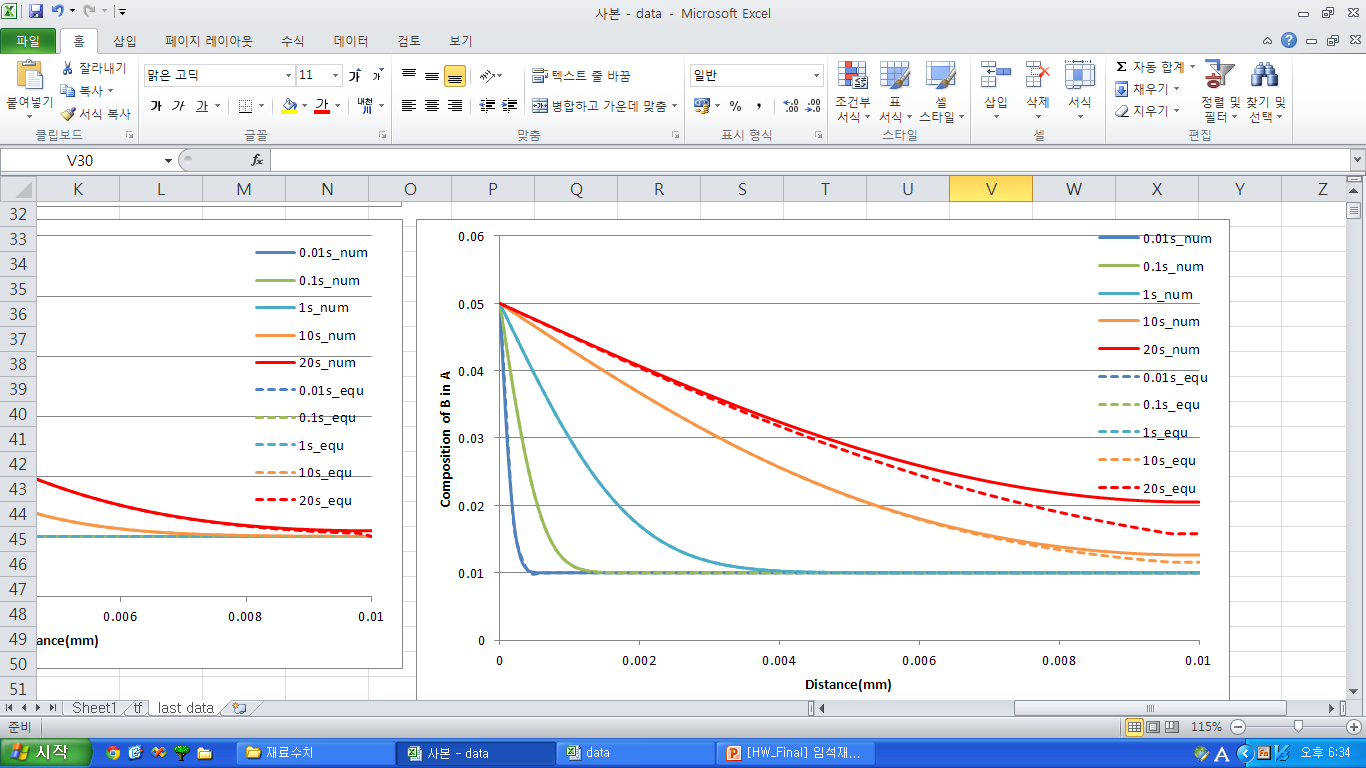 Error
[Speaker Notes: 여러 T 하자.
X/2ROOT(DT) > 3 이면 소용 없는 범위로 보자.]
Non-Steady State Solution of 
Diffusion  –  Semi-Infinite Source_conc.
1.
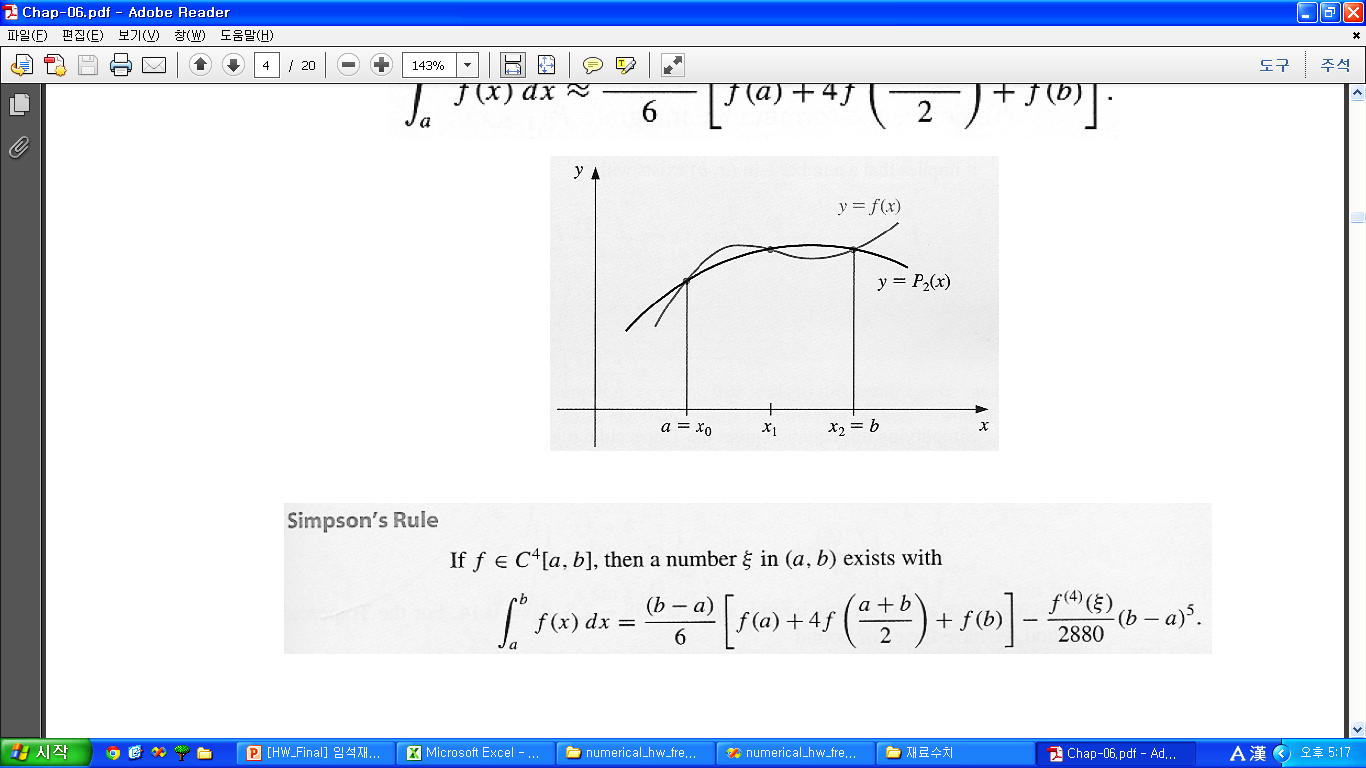 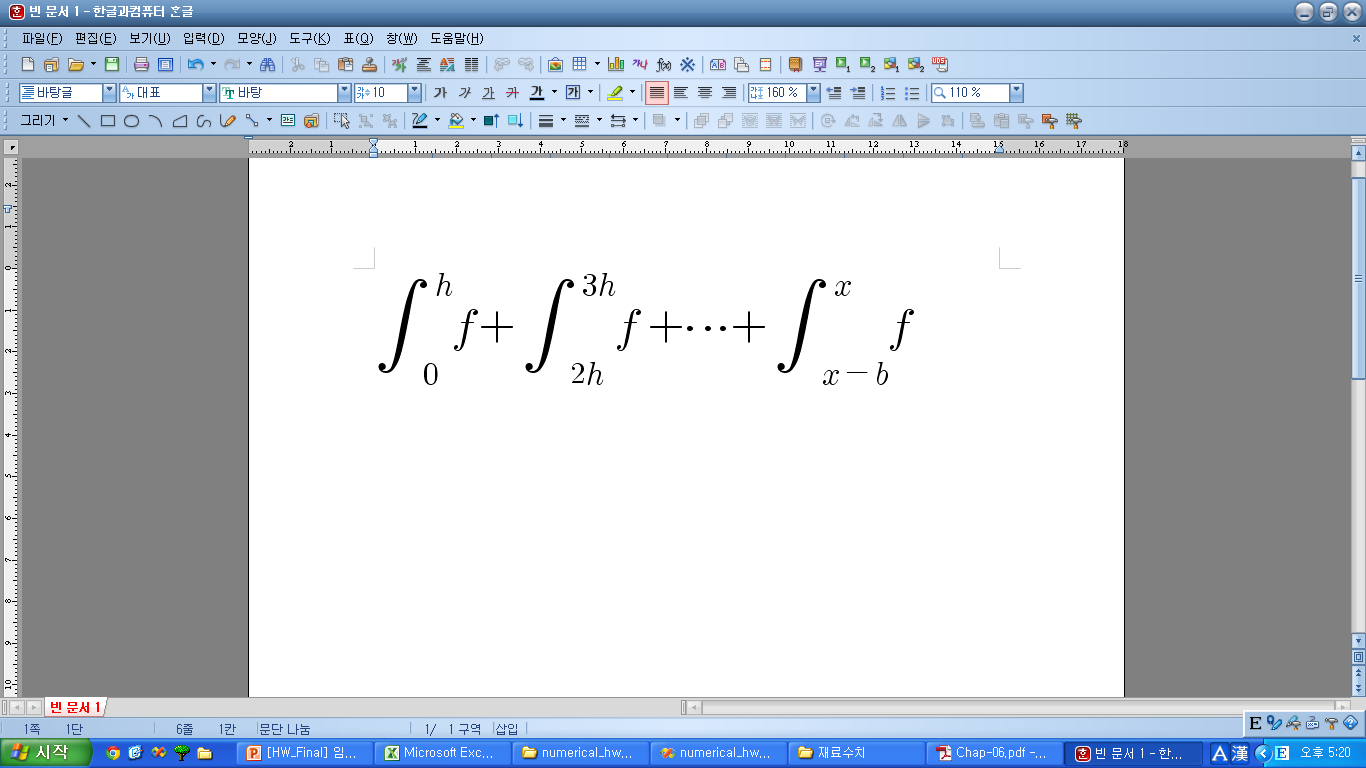 Non-Steady State Solution of 
Diffusion  –  Semi-Infinite Source_conc.
2.
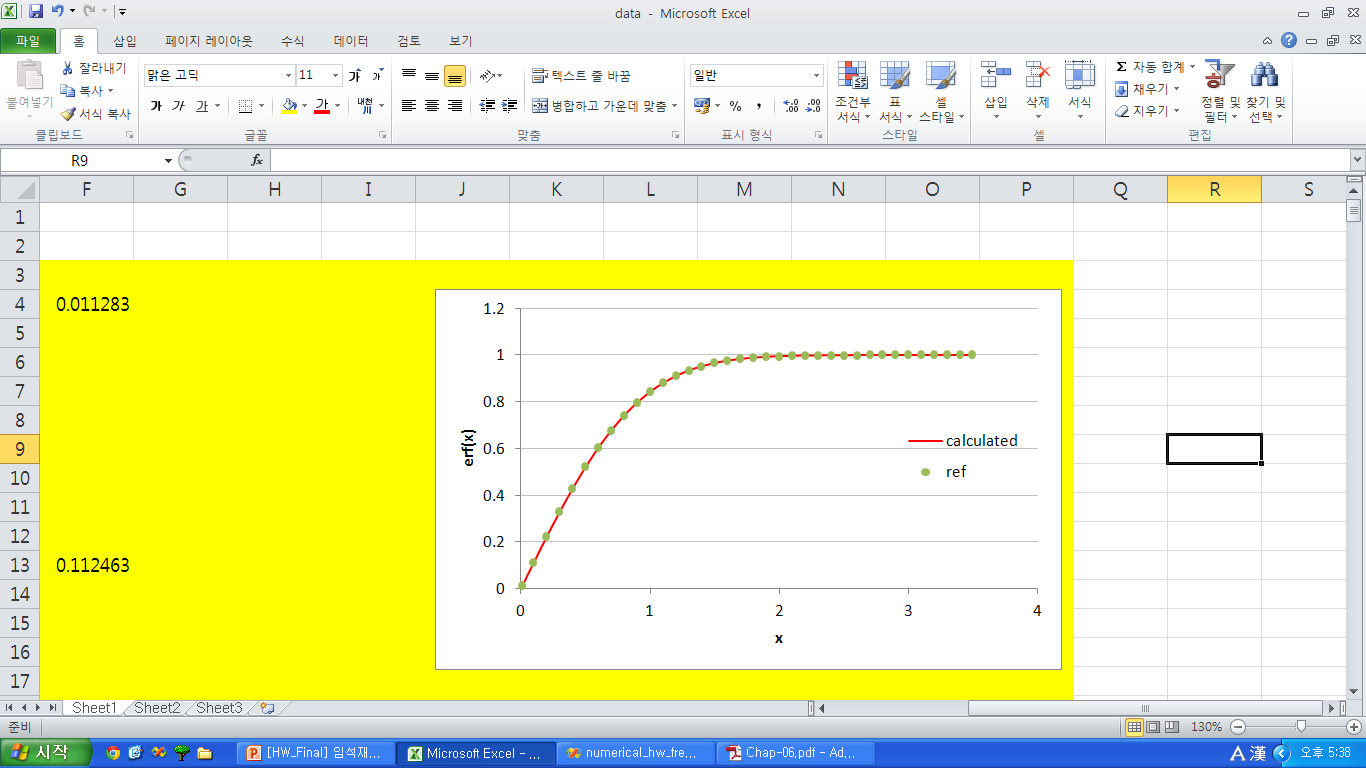 x>3 정도의 범위에서는 erf(x) ~ 1
[Speaker Notes: 여러 T 하자.
X/2ROOT(DT) > 3 이면 소용 없는 범위로 보자.]
Non-Steady State Solution of 
Diffusion  –  Semi-Infinite Source_conc.
0.05
At 1373K, 1s,  x>0.006254 range에서 C = 0.01
At 1373K, 10s, x>0.019778 range에서 C = 0.01
At 1373K, 20s, x>0.027971 range에서 C = 0.01
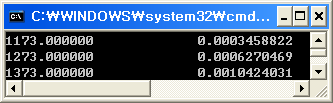 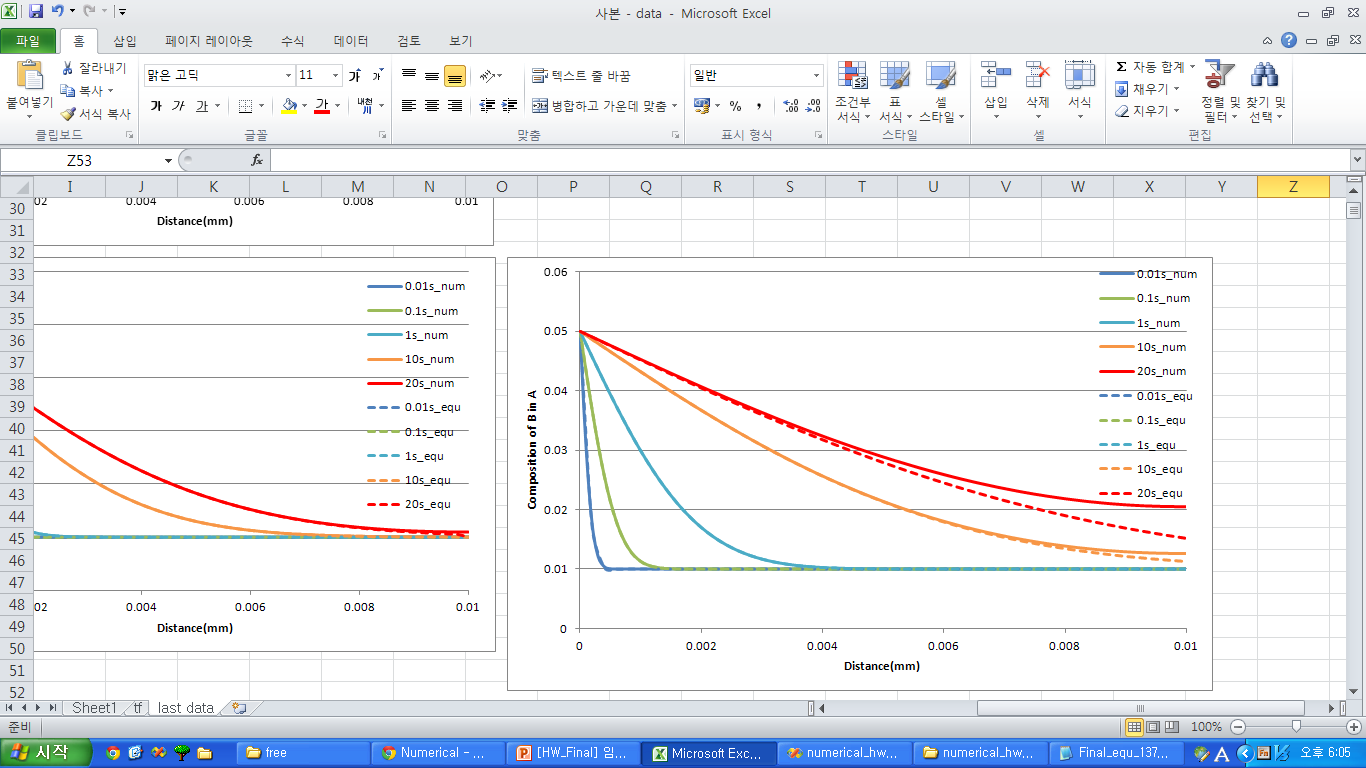  유도 과정에 있어서 가정이 만족 해야한다.
[Speaker Notes: 여러 T 하자.
X/2ROOT(DT) > 3 이면 소용 없는 범위로 보자.]
과목 결론
C 언어를 모국어로 삼을 수 있게 되었다.
 이로서 다른 외국어 ( 포트란, 매틀랩, 자바 등)을 접할 때, 강제적으로 접하게 될 때 덜 두려워 할 것으로 생각된다.

실험에서 나오는 data들의 경향을 파악하는 법을 배웠다.
 대학원 생활에 큰 도움이 될 것으로 생각

FDM과 수치적분을 통해 웬 만한 수식은 풀 수 있게 되었다.
 매우 유용!
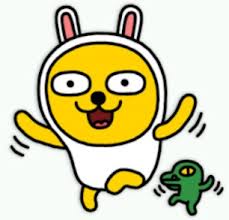